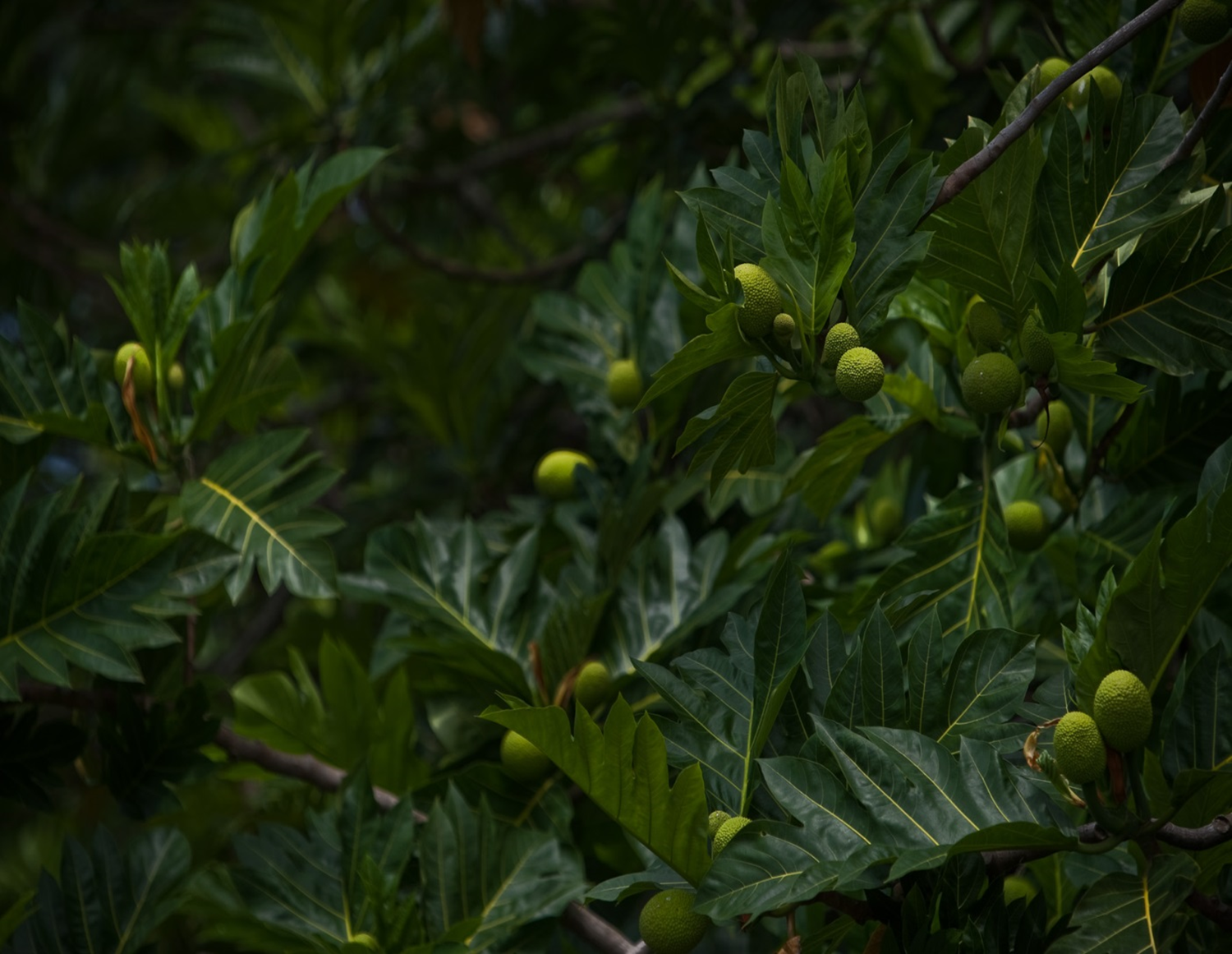 Pacific Farmer Organisations
Building Back Better: Public-Private Resilience Strategies for Small Island Developing States
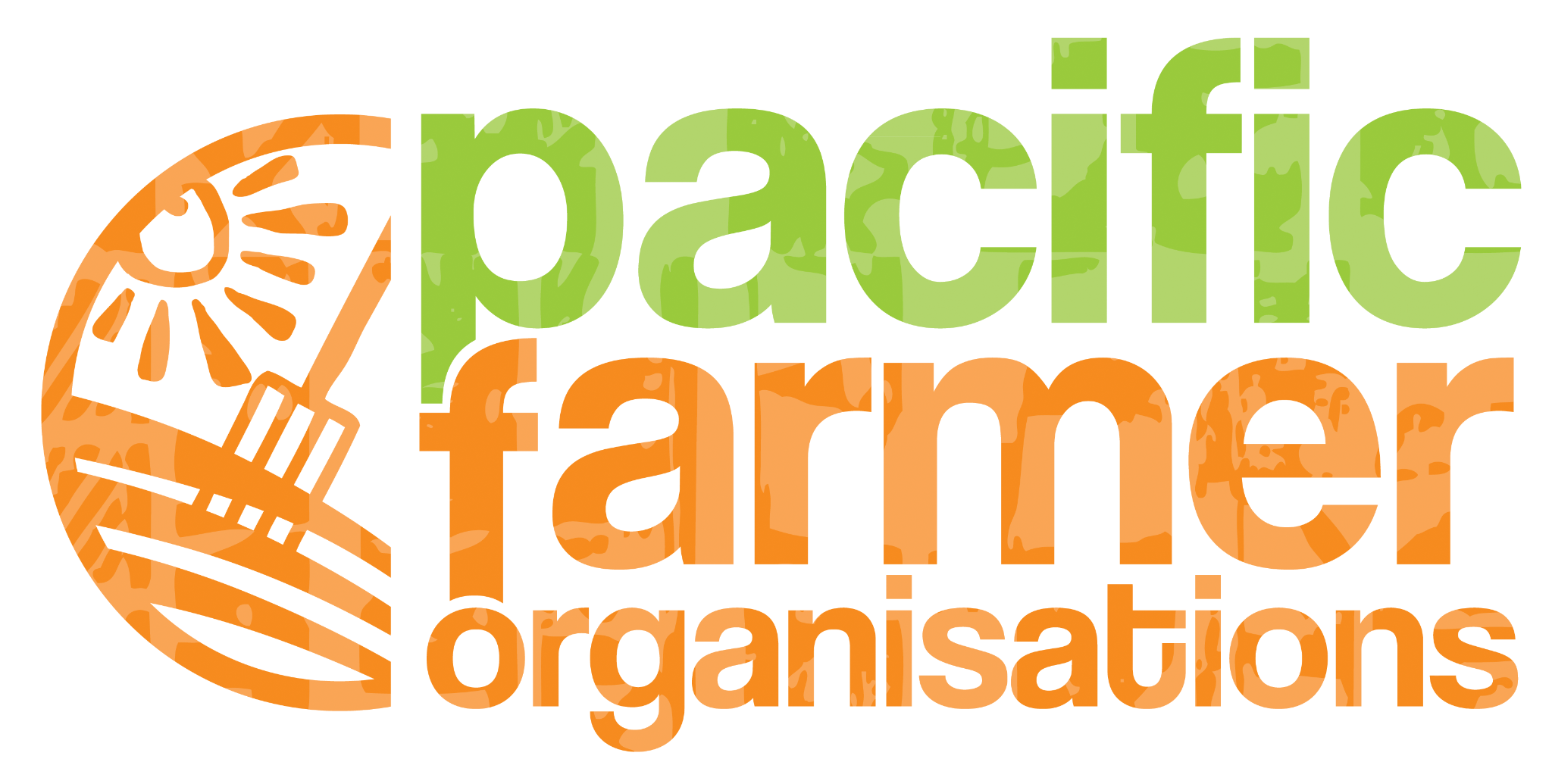 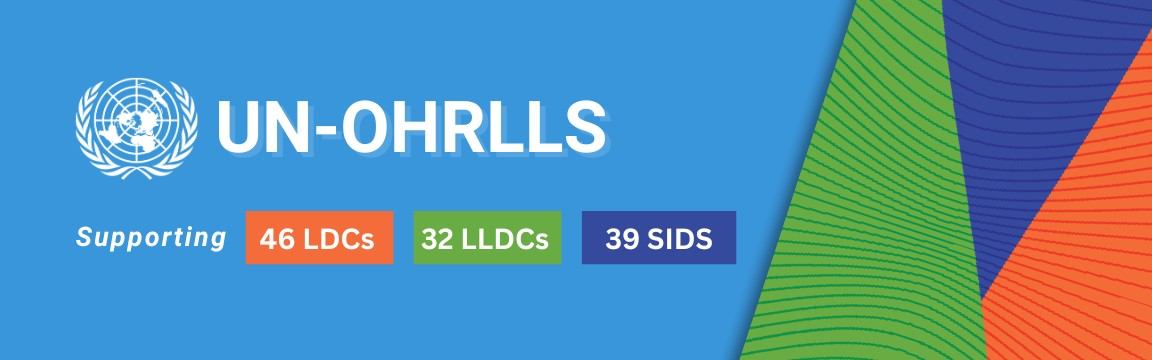 Kyle Stice – Executive Director
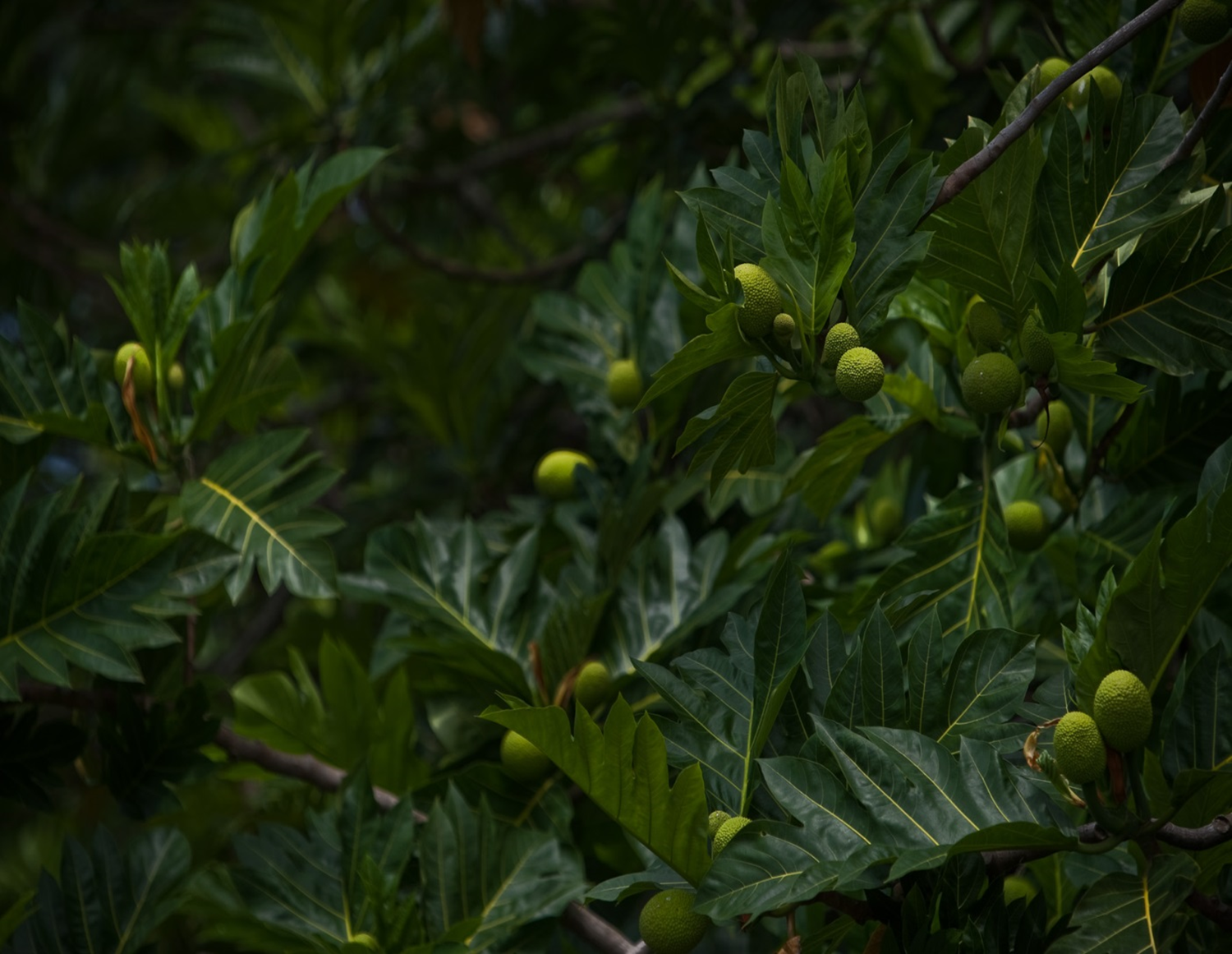 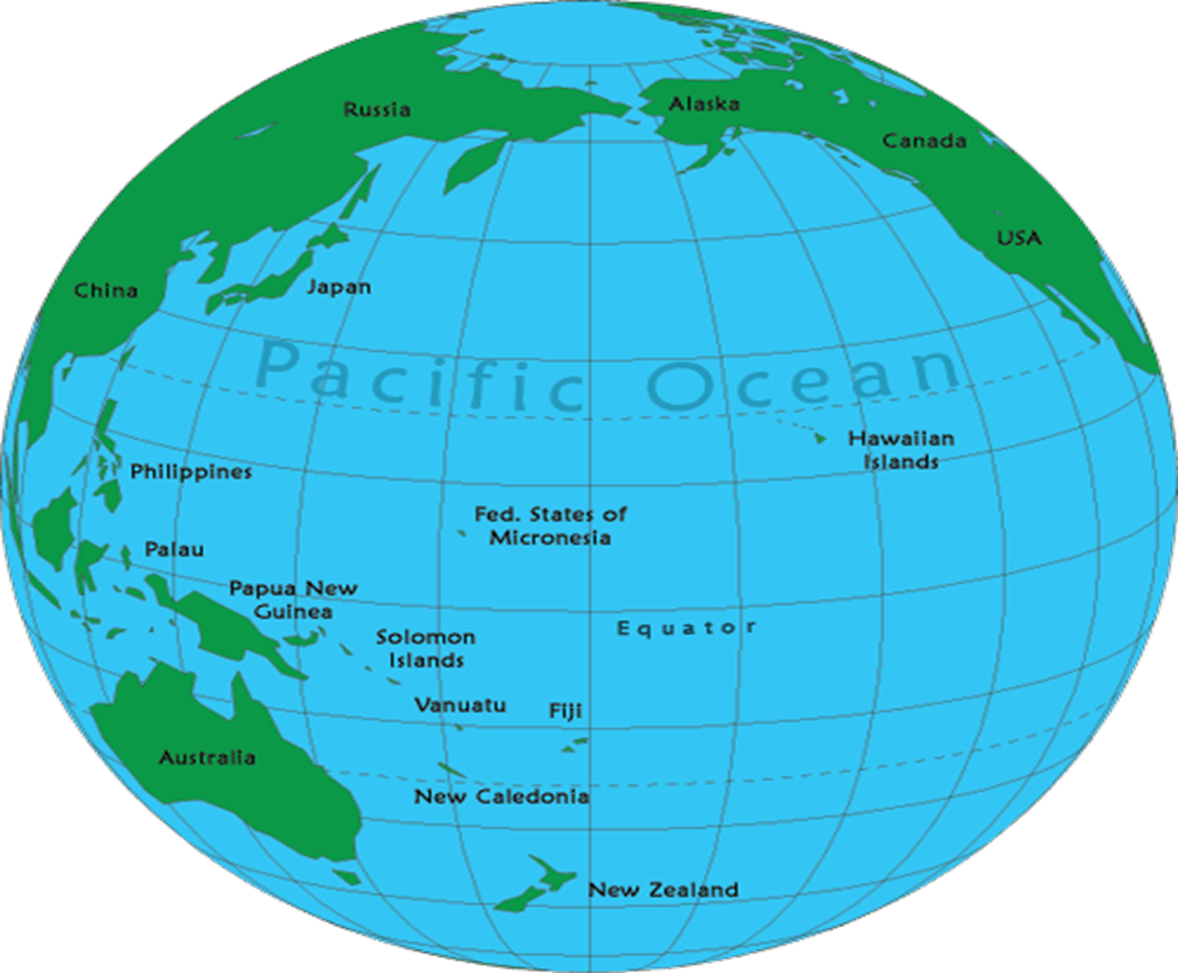 The Blue (and Green) Pacific Continent
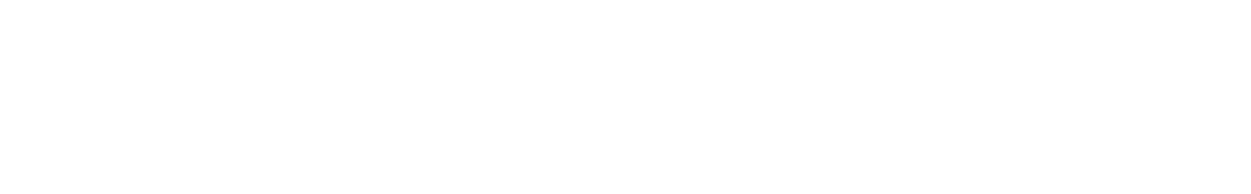 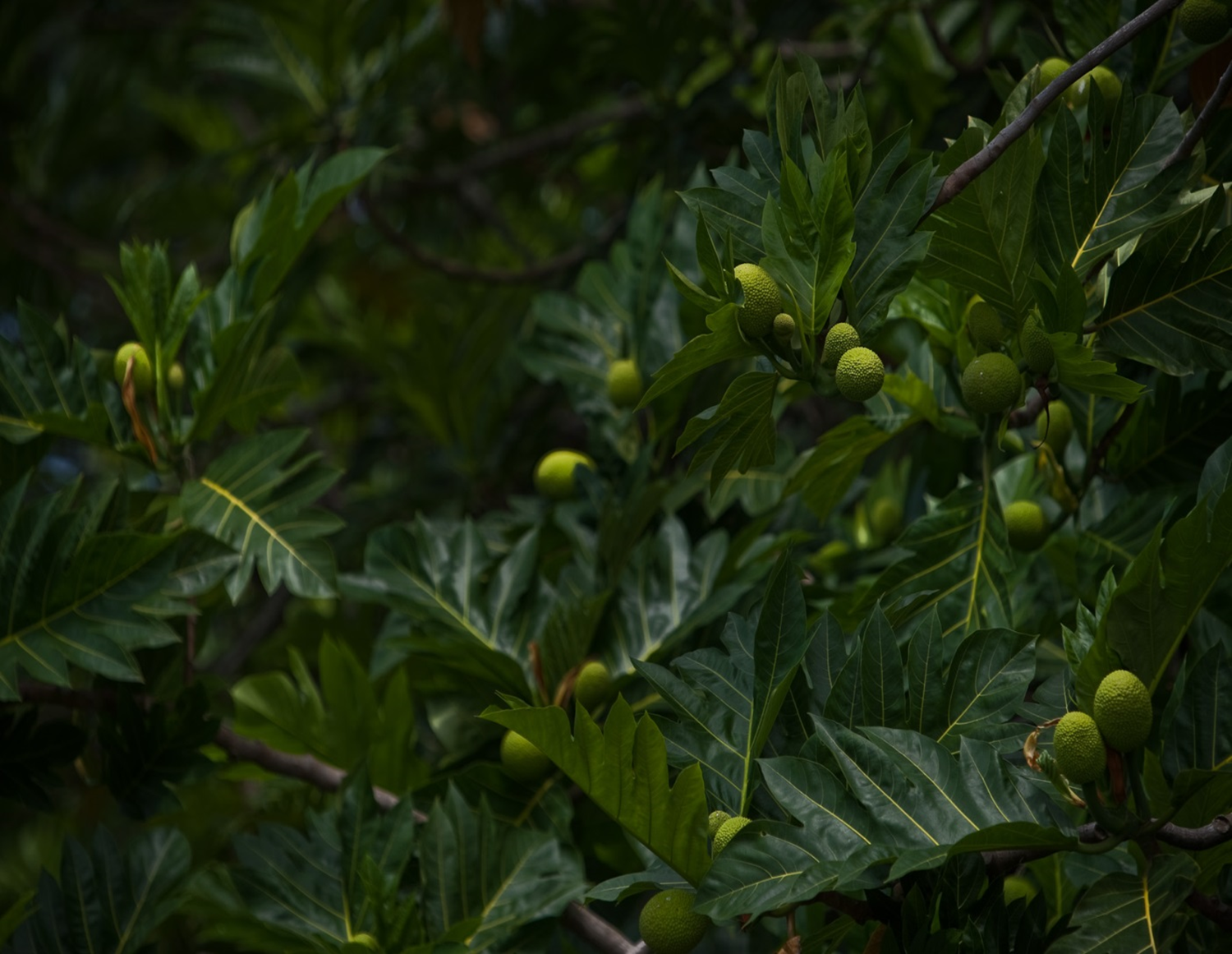 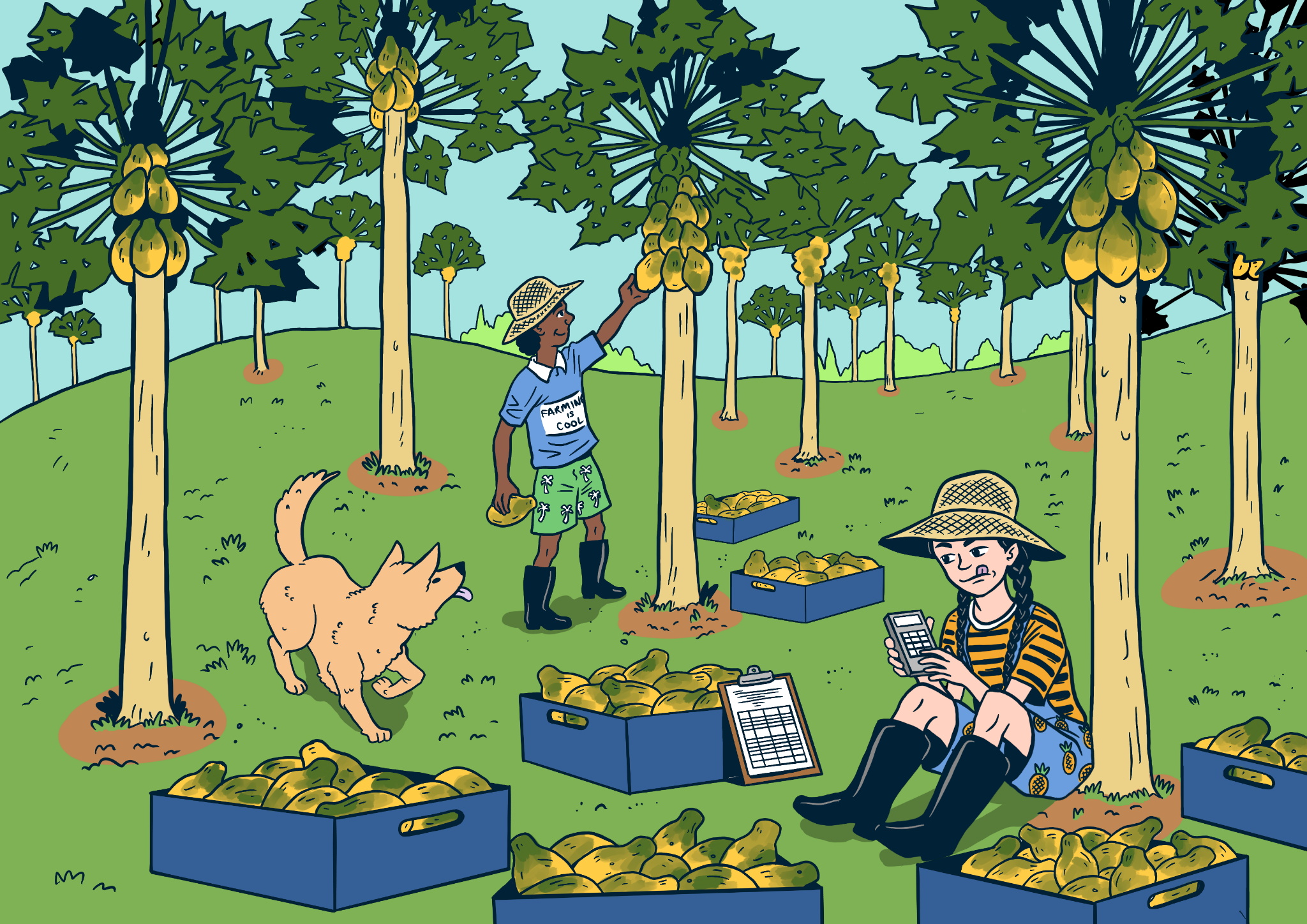 Context
According to the FAO, 3/4 of the Pacific population live in rural areas

Agriculture is the main livelihood of the majority (70%+) of the Pacific Islands population.

Approximately 95% of Pacific farmers are Family Farmers
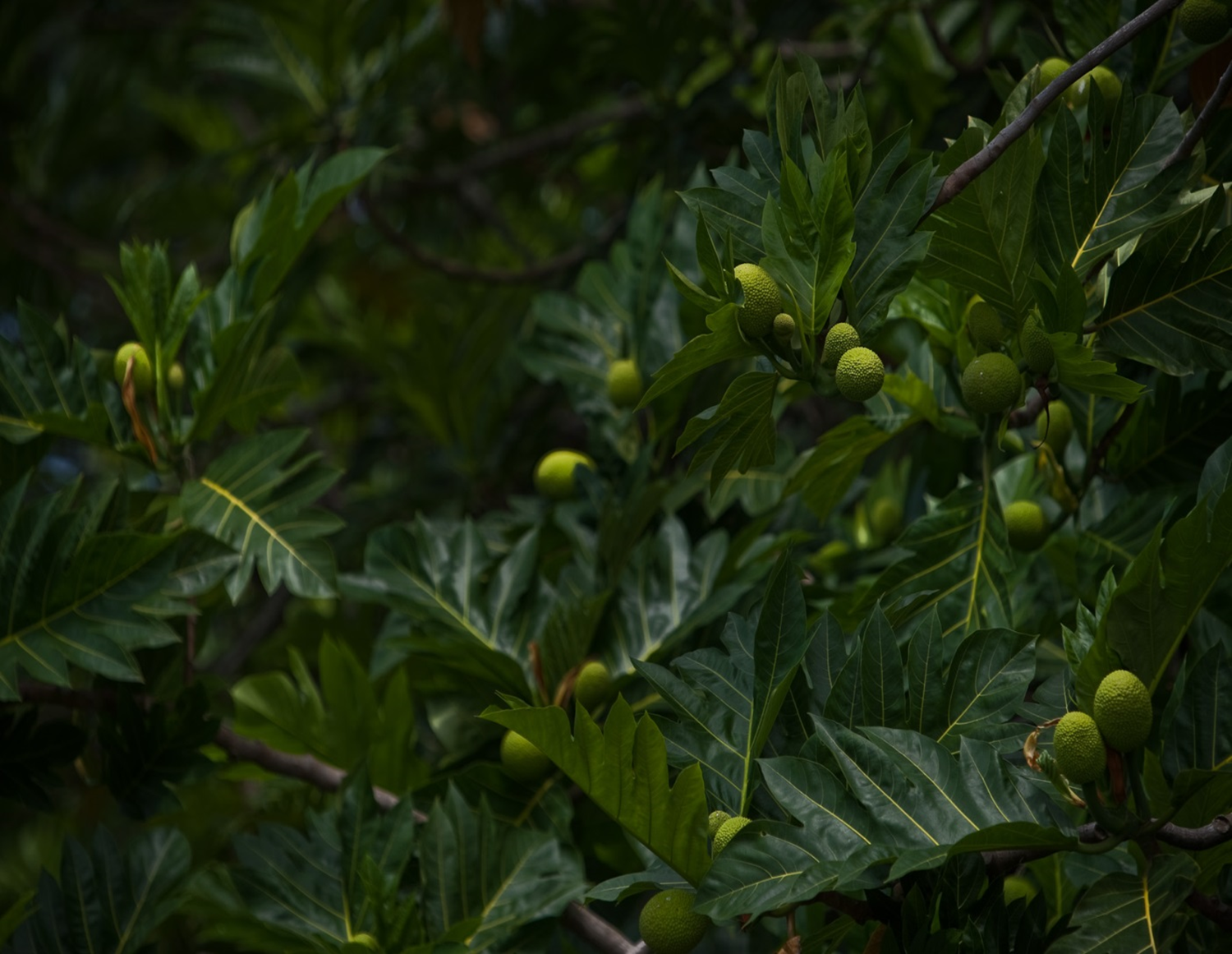 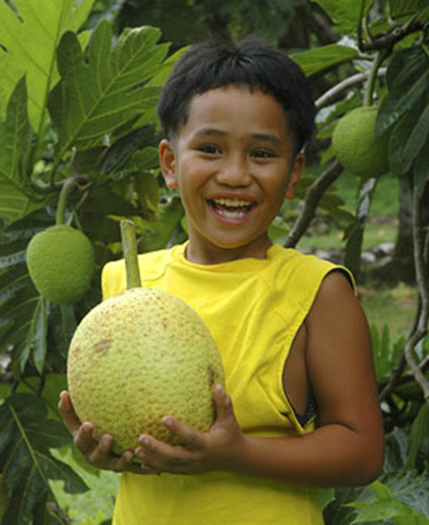 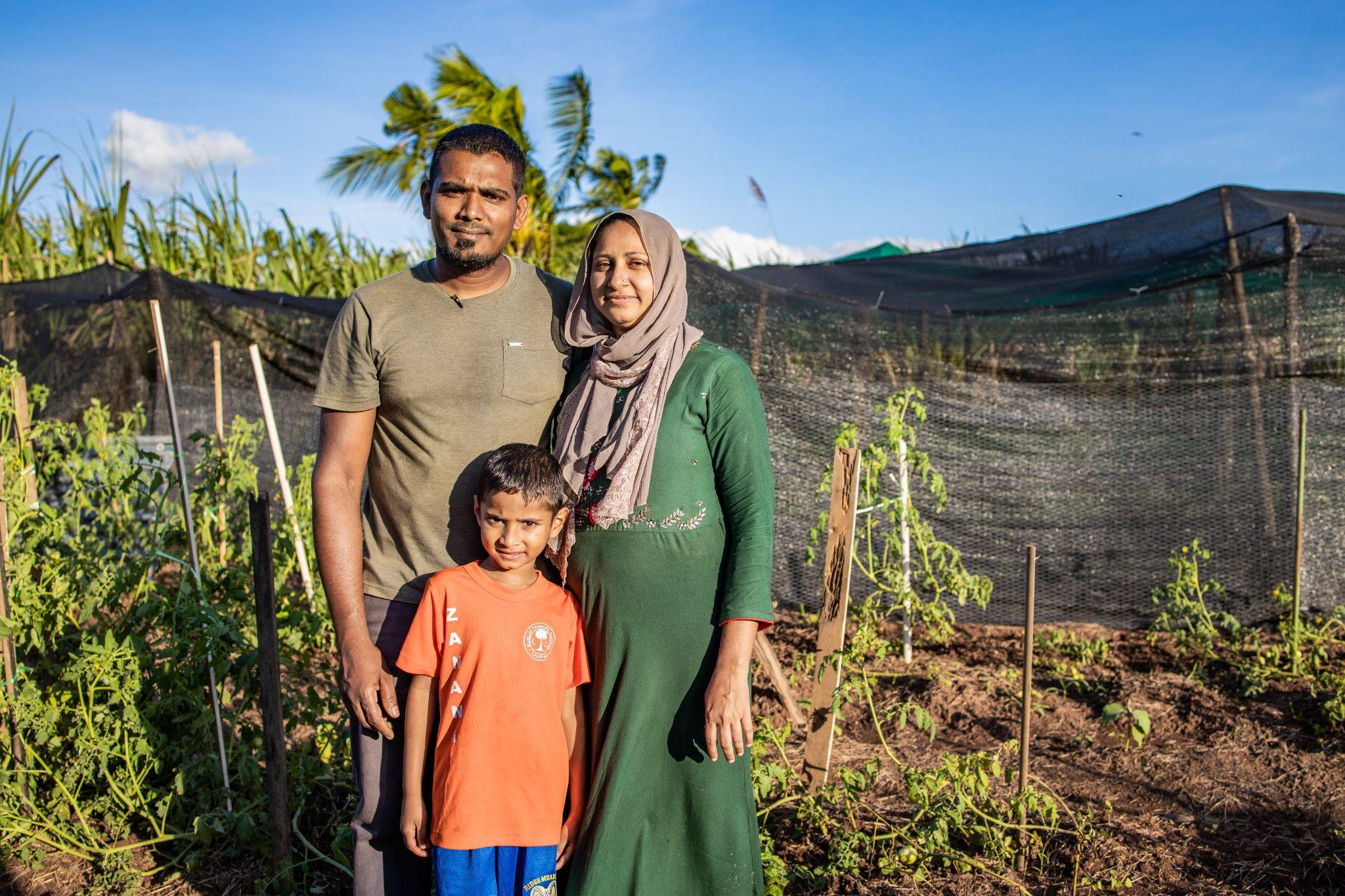 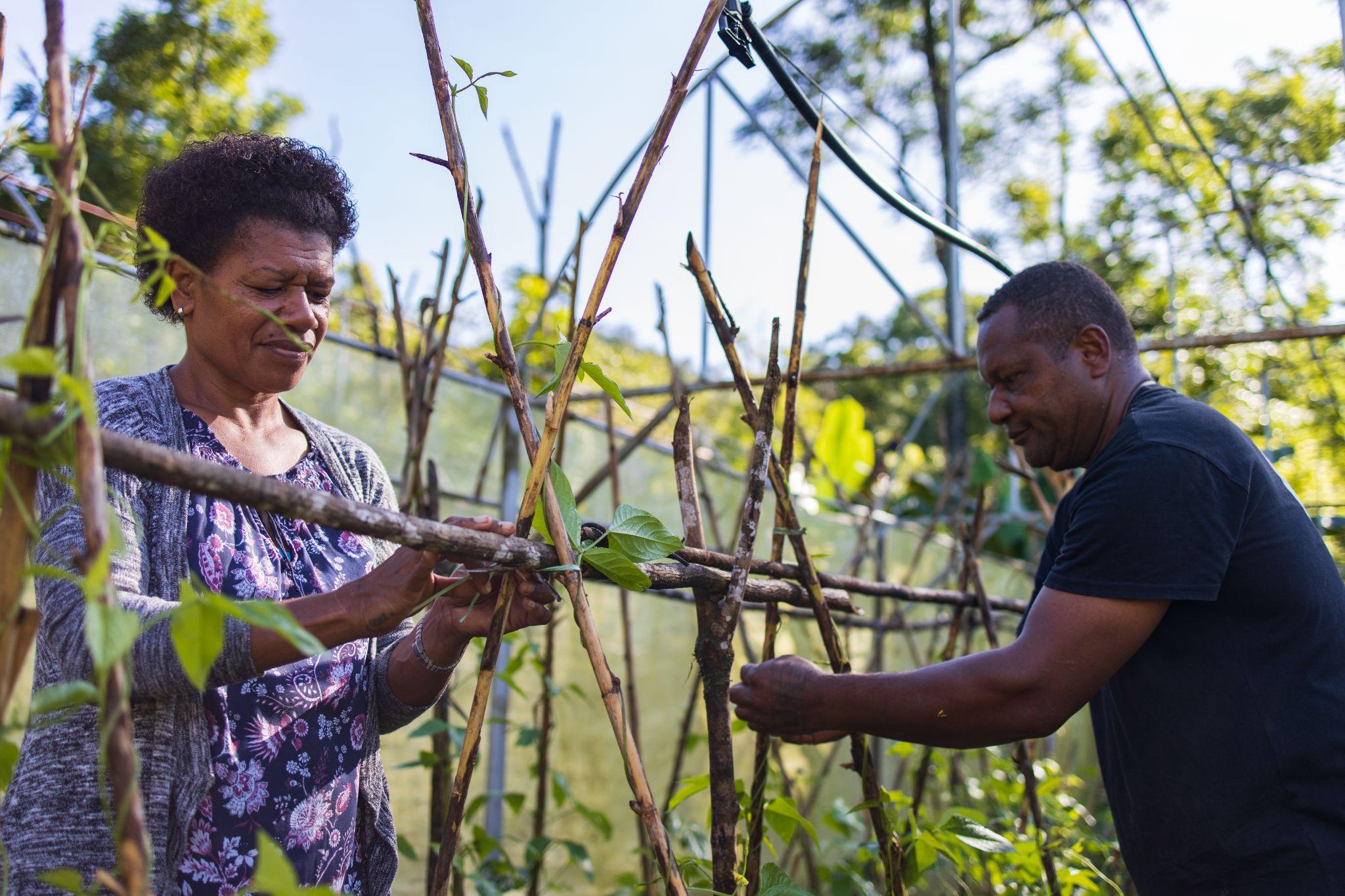 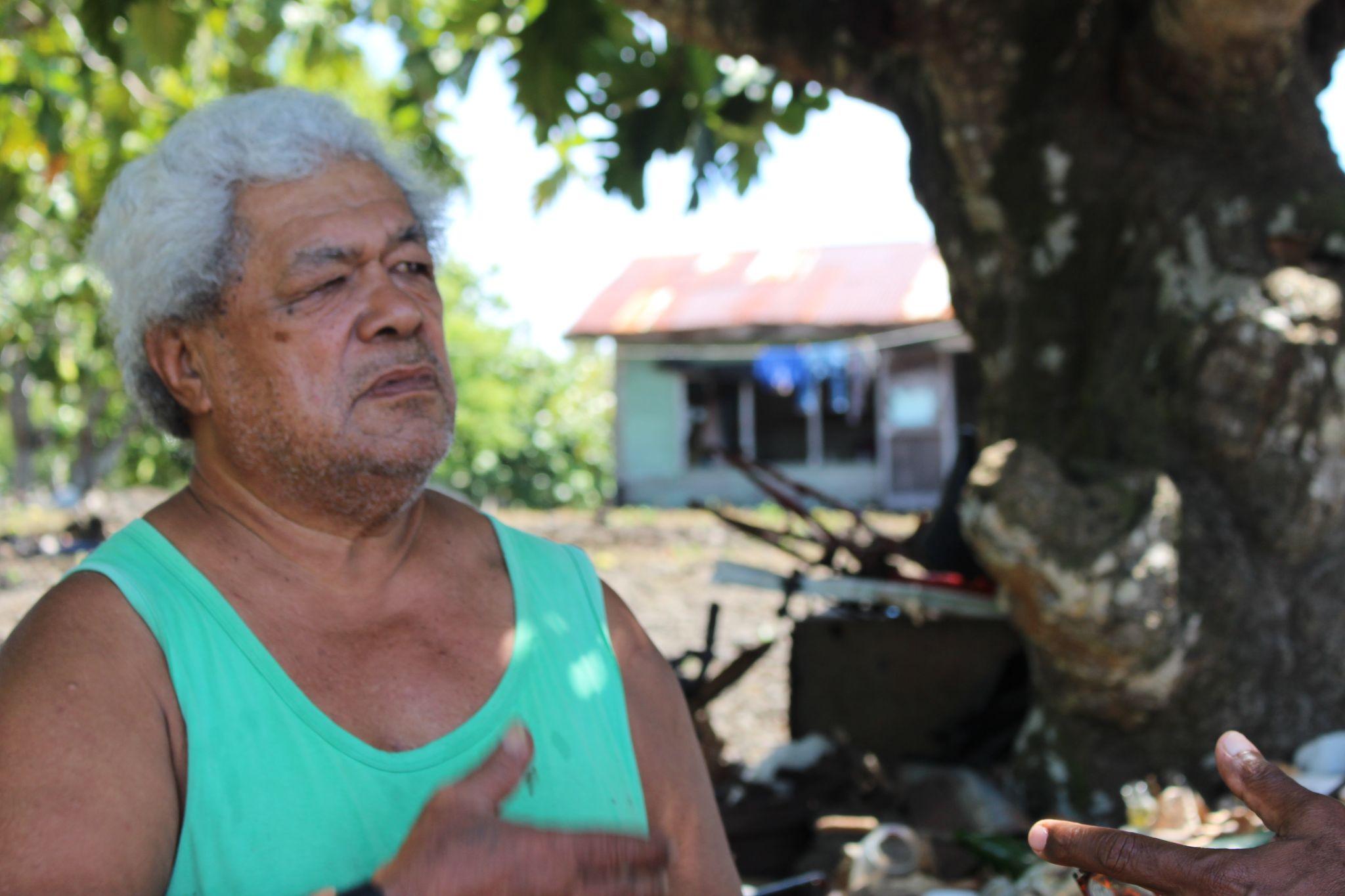 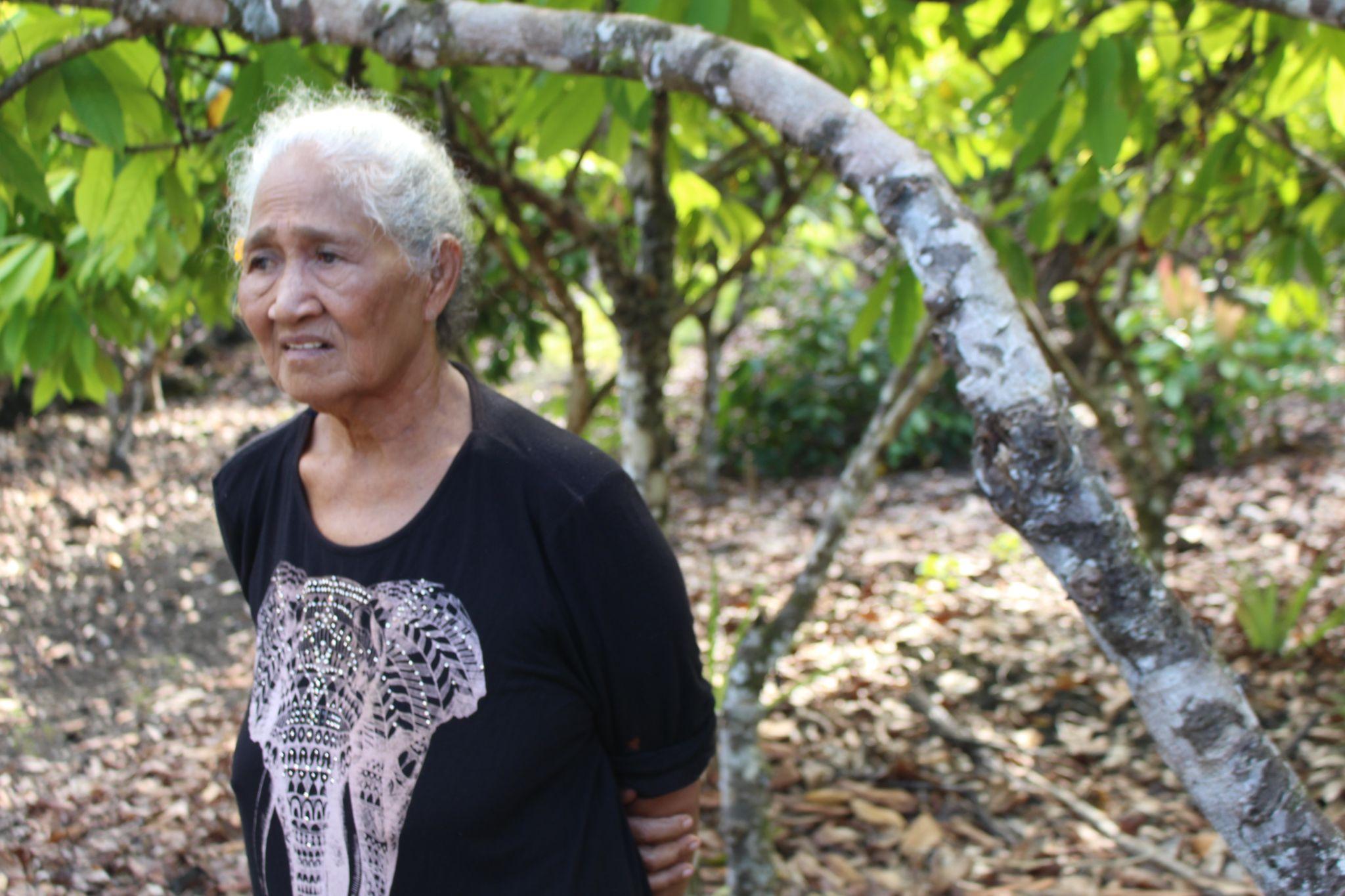 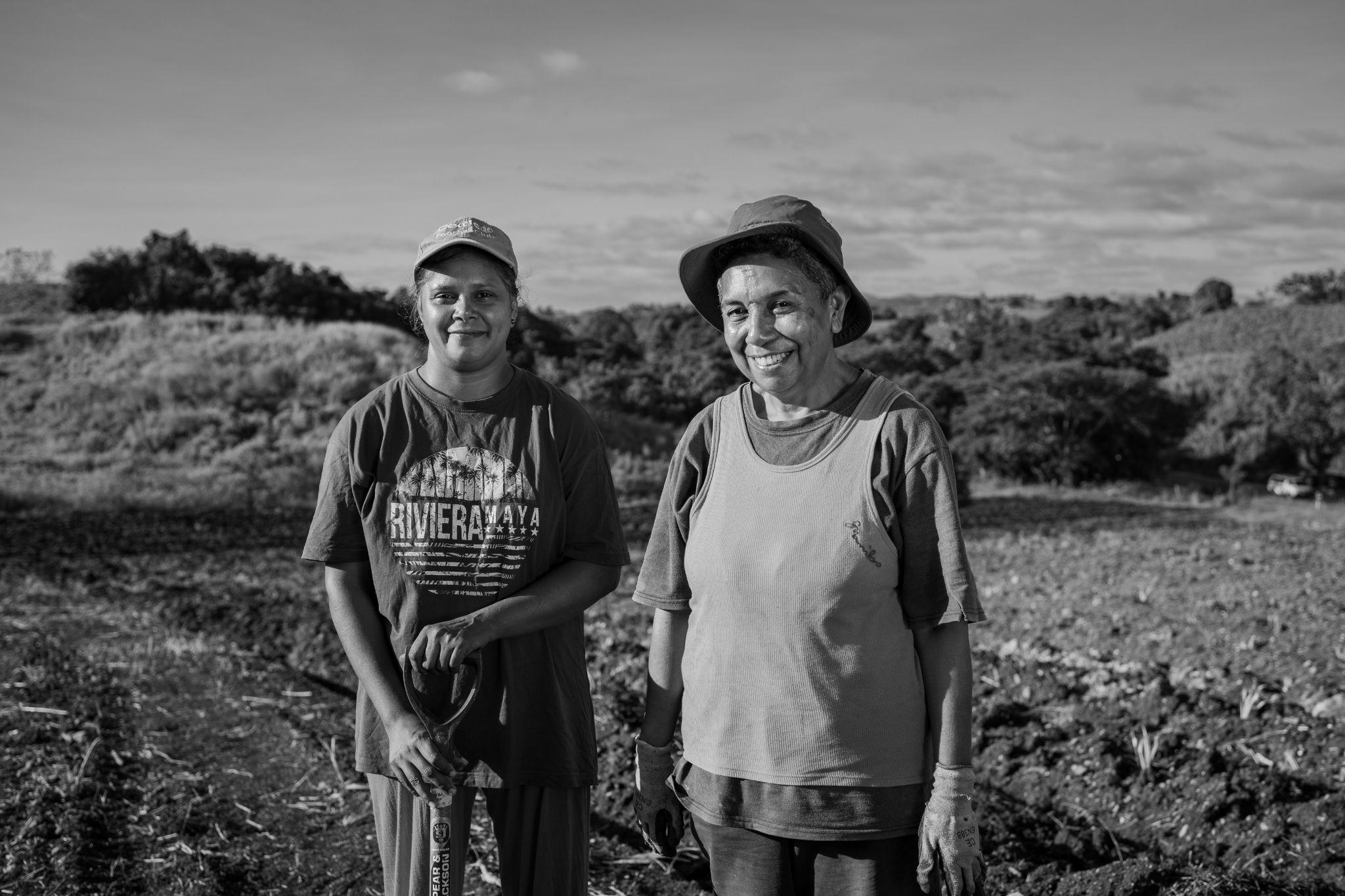 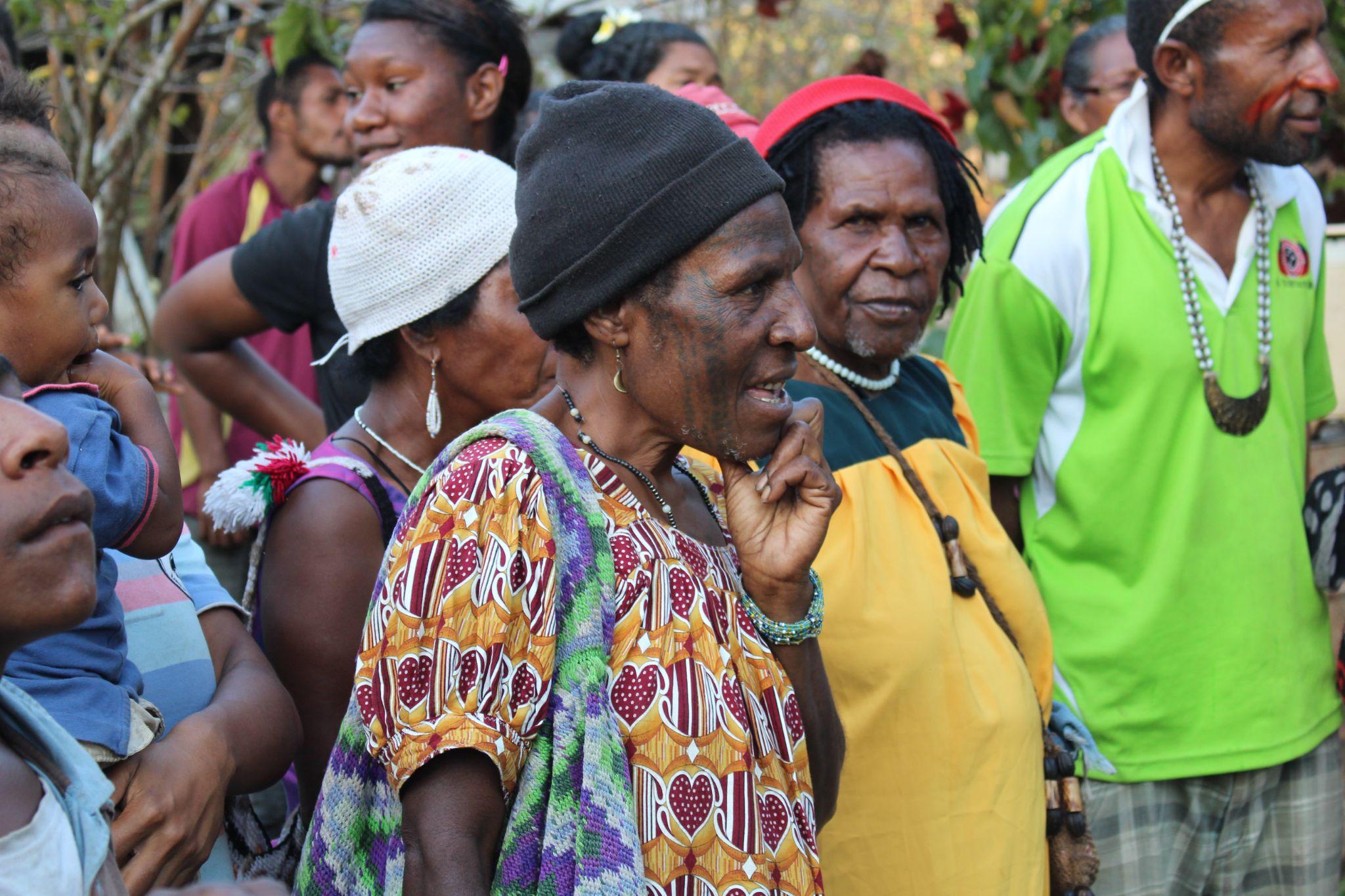 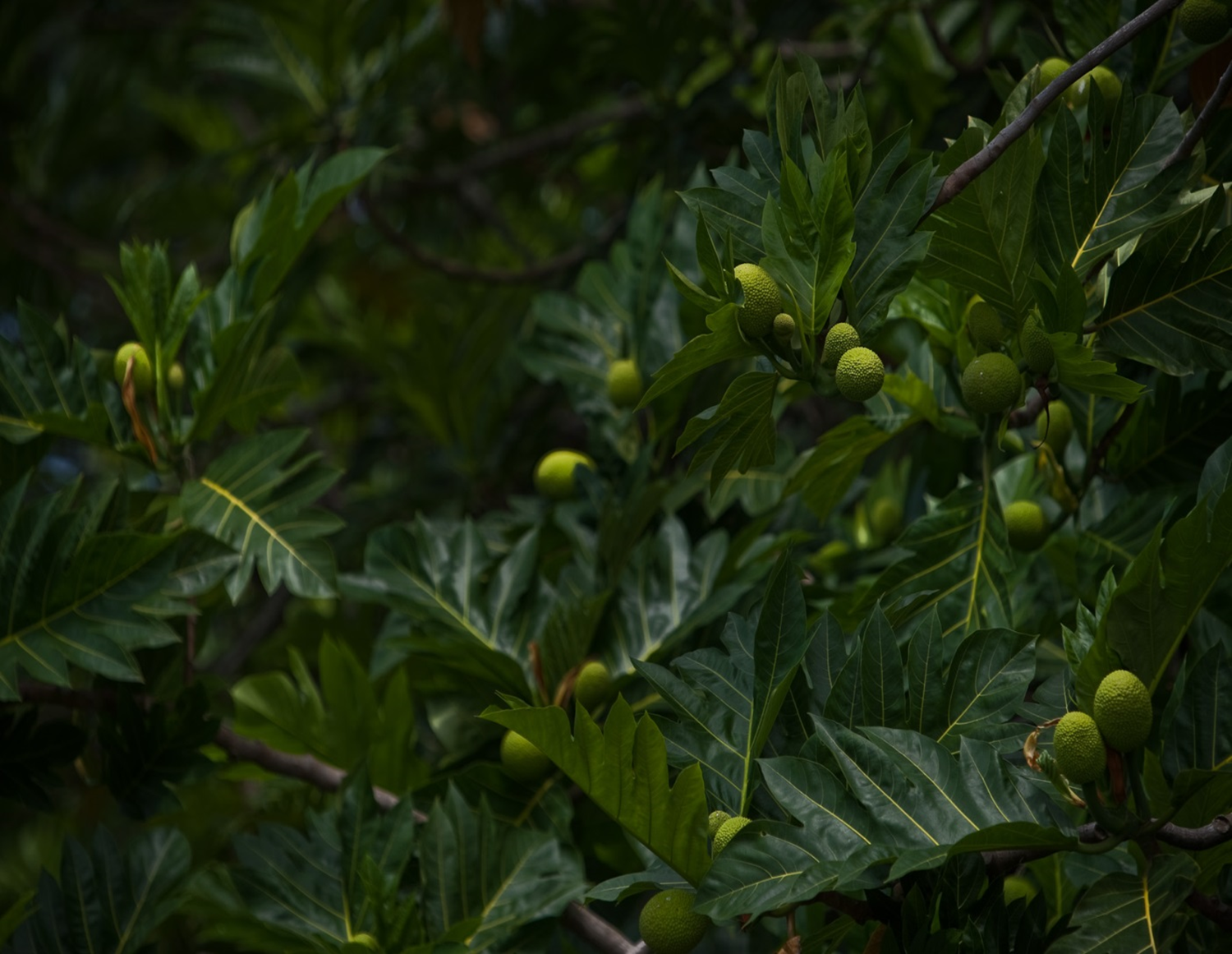 Climate Change
Threat Nexus for Pacific Island People
Rural 
People (Farmers)
Food Security
NCD’s
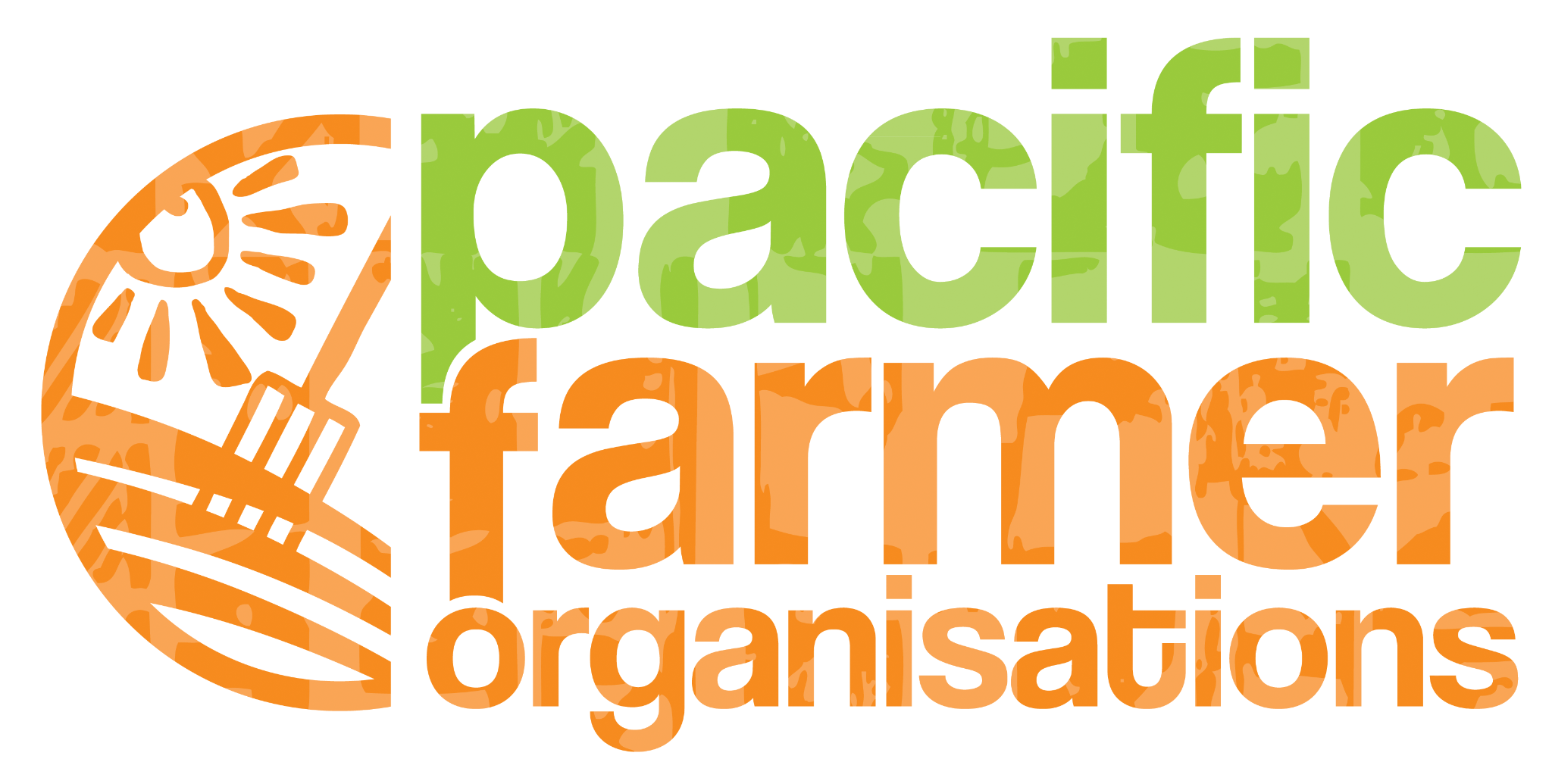 [Speaker Notes: Nexus thinking is vital for Pacific Islanders because they face a web of interconnected threats: climate change, food security, and non-communicable diseases (NCDs). Climate change disrupts traditional farming, affecting food security and contributing to NCDs due to dietary changes. To address these challenges comprehensively, we must integrate efforts, developing policies that promote sustainable agriculture, health, and climate resilience, recognizing the interplay between these threats to protect the well-being of Pacific Islanders.]
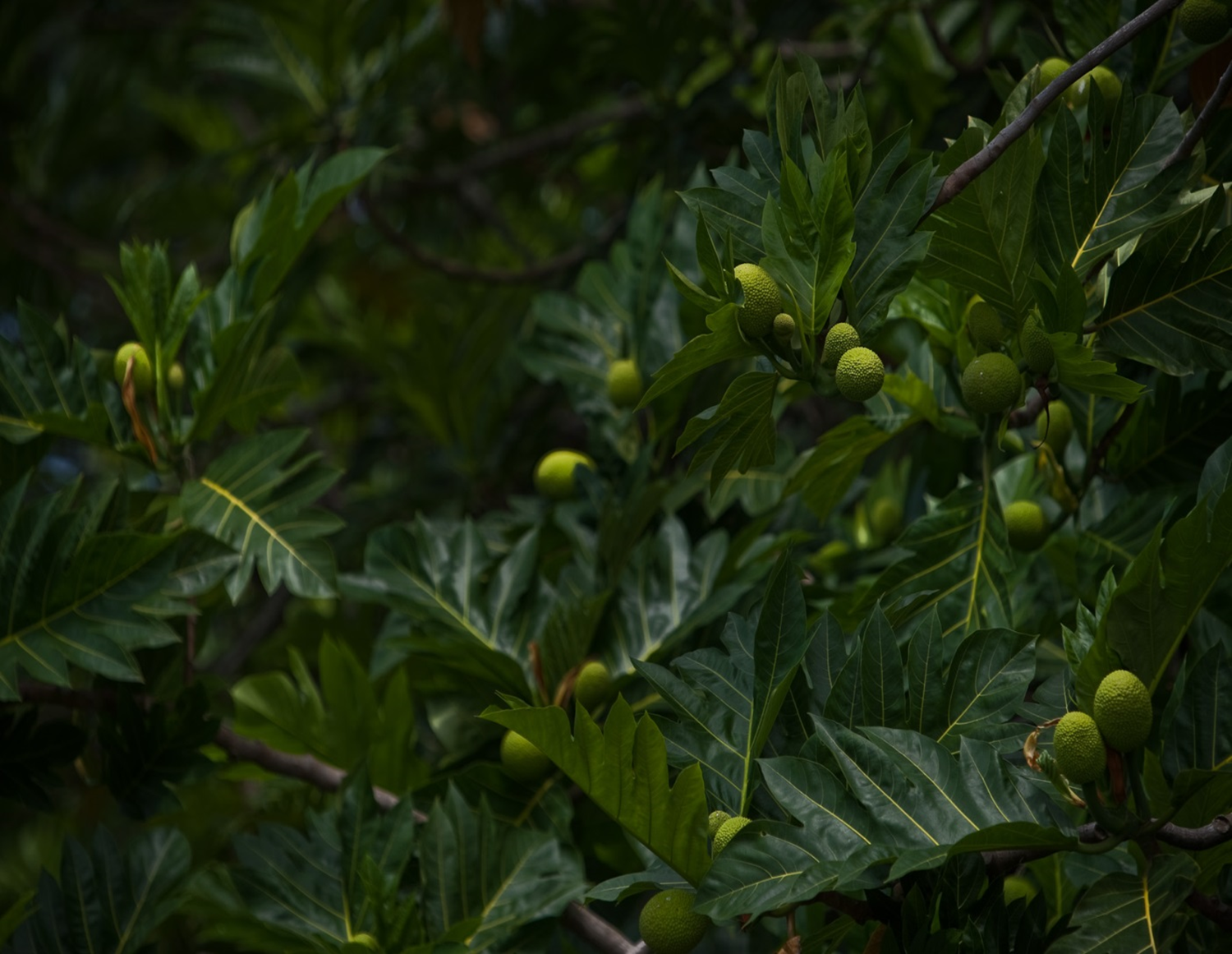 A Pacific Solution by Pacific People
Traditional Crops (staple crops, fruits, vegetables)
Improved Traditional Agriculture 
Local Food Systems and Value Chain Development
Strengthening of local organisations to deliver local solutions
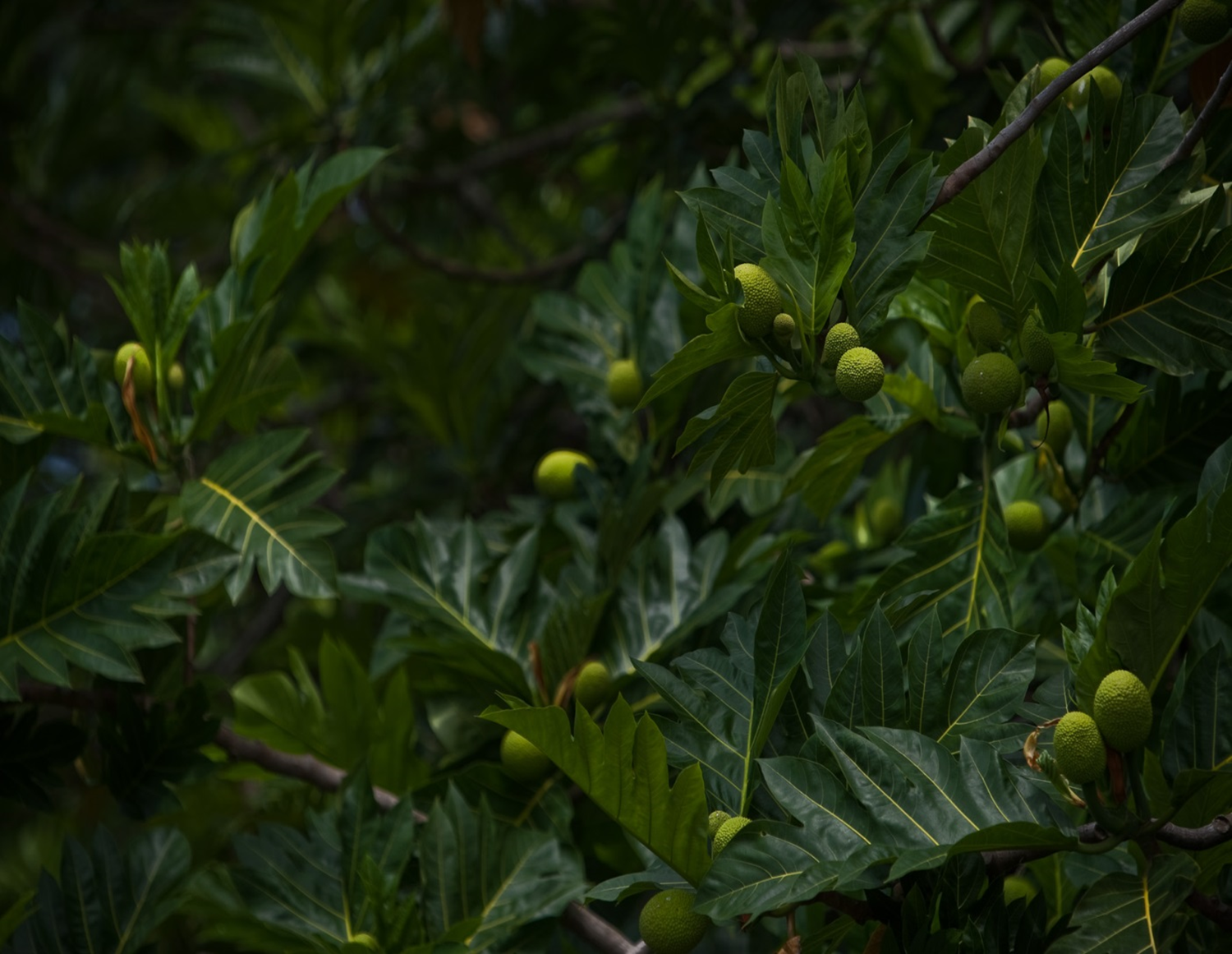 The Rise of Pacific 
Farmer Organisations
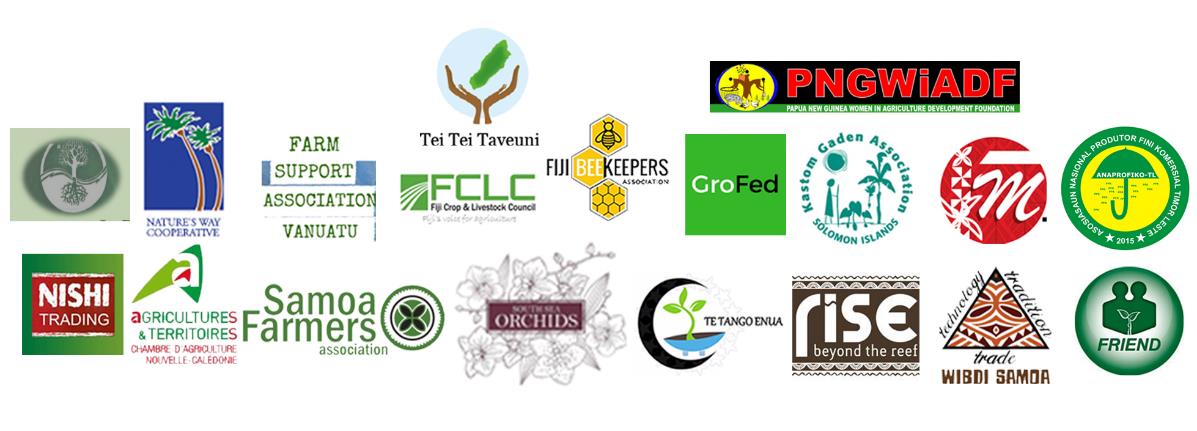 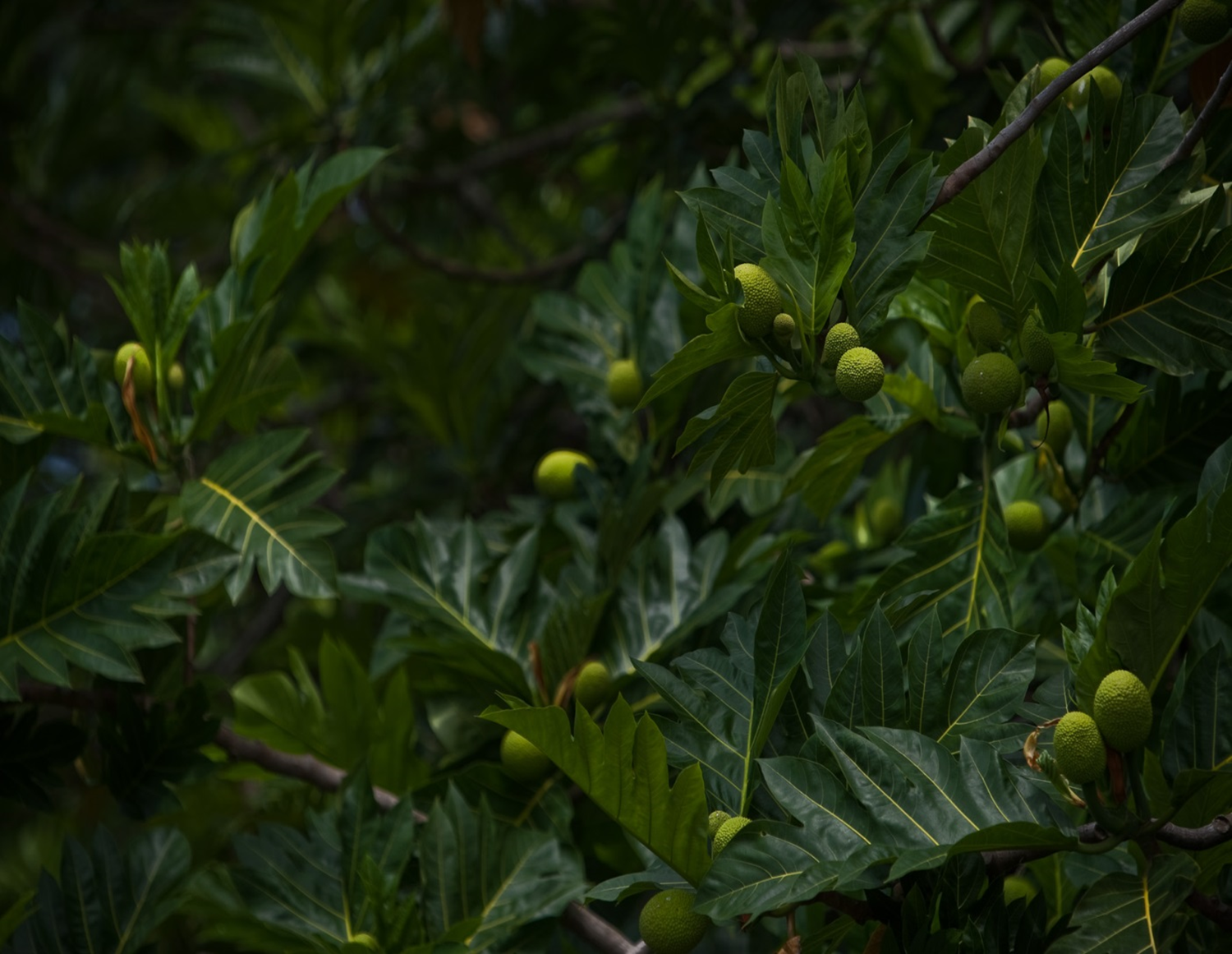 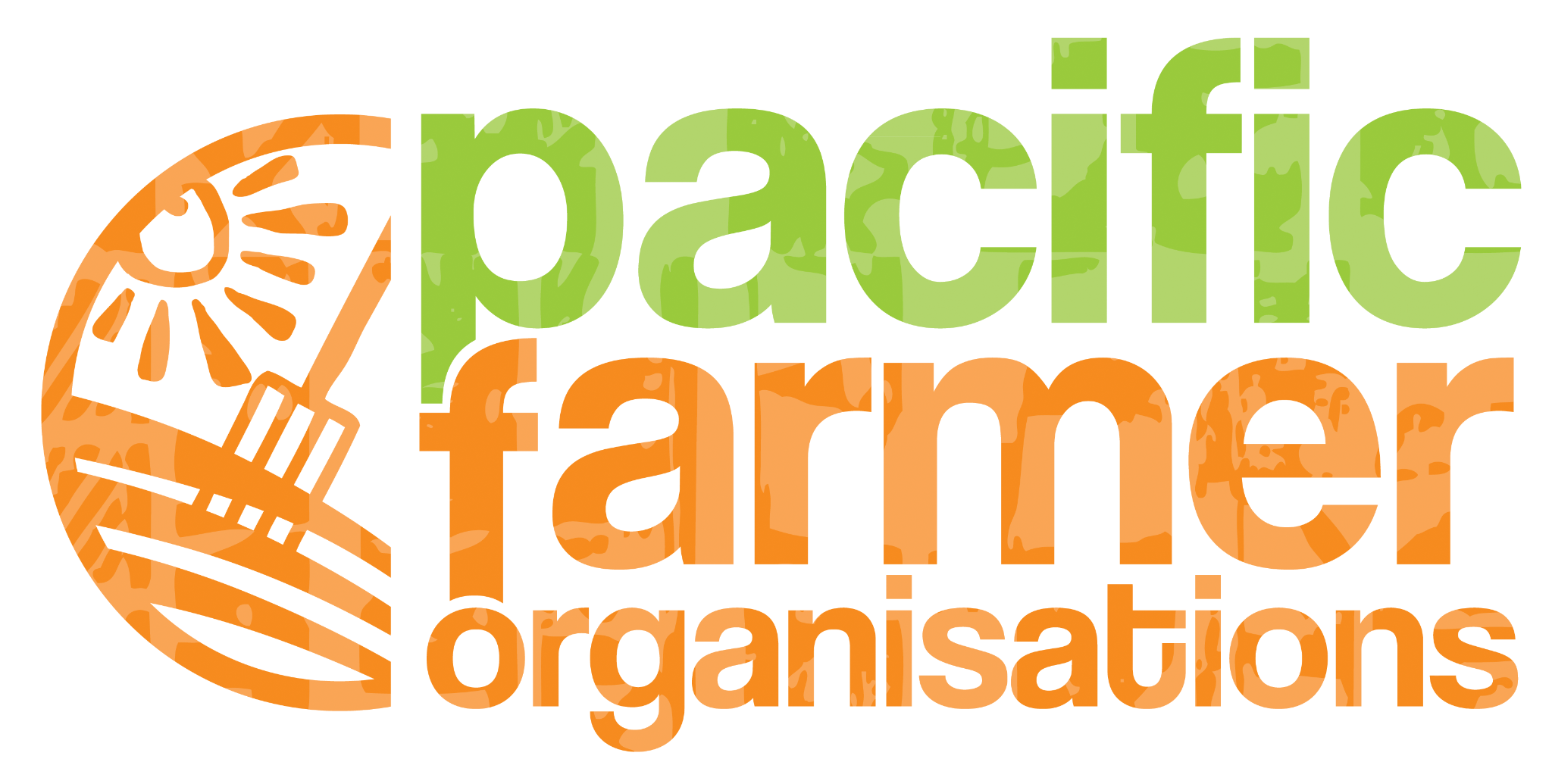 Who are Pacific Farmer Organisations?
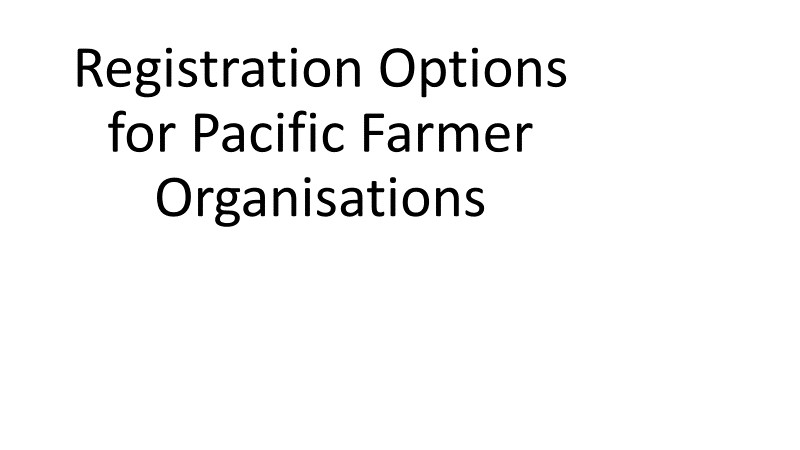 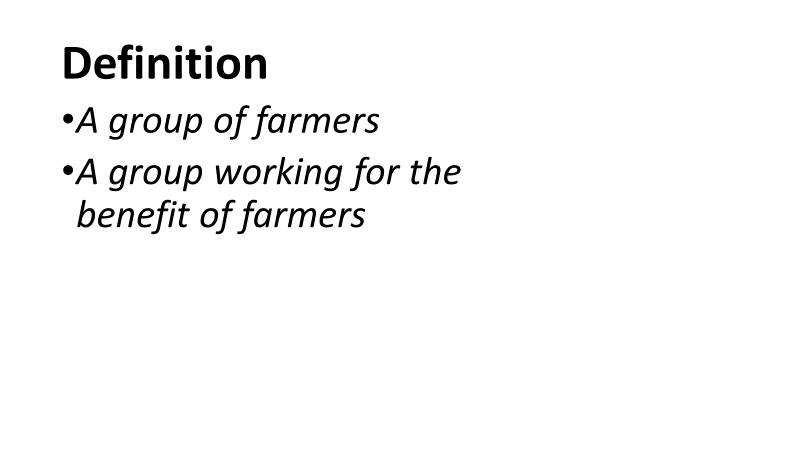 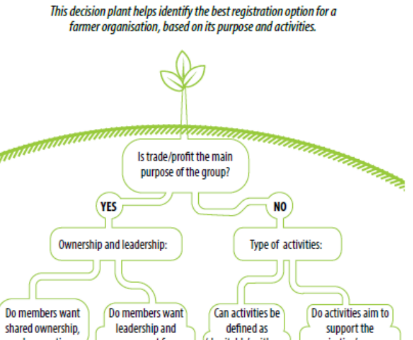 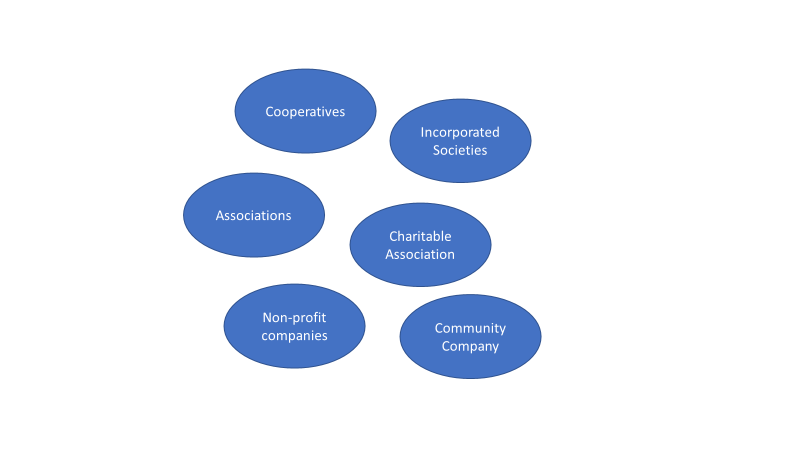 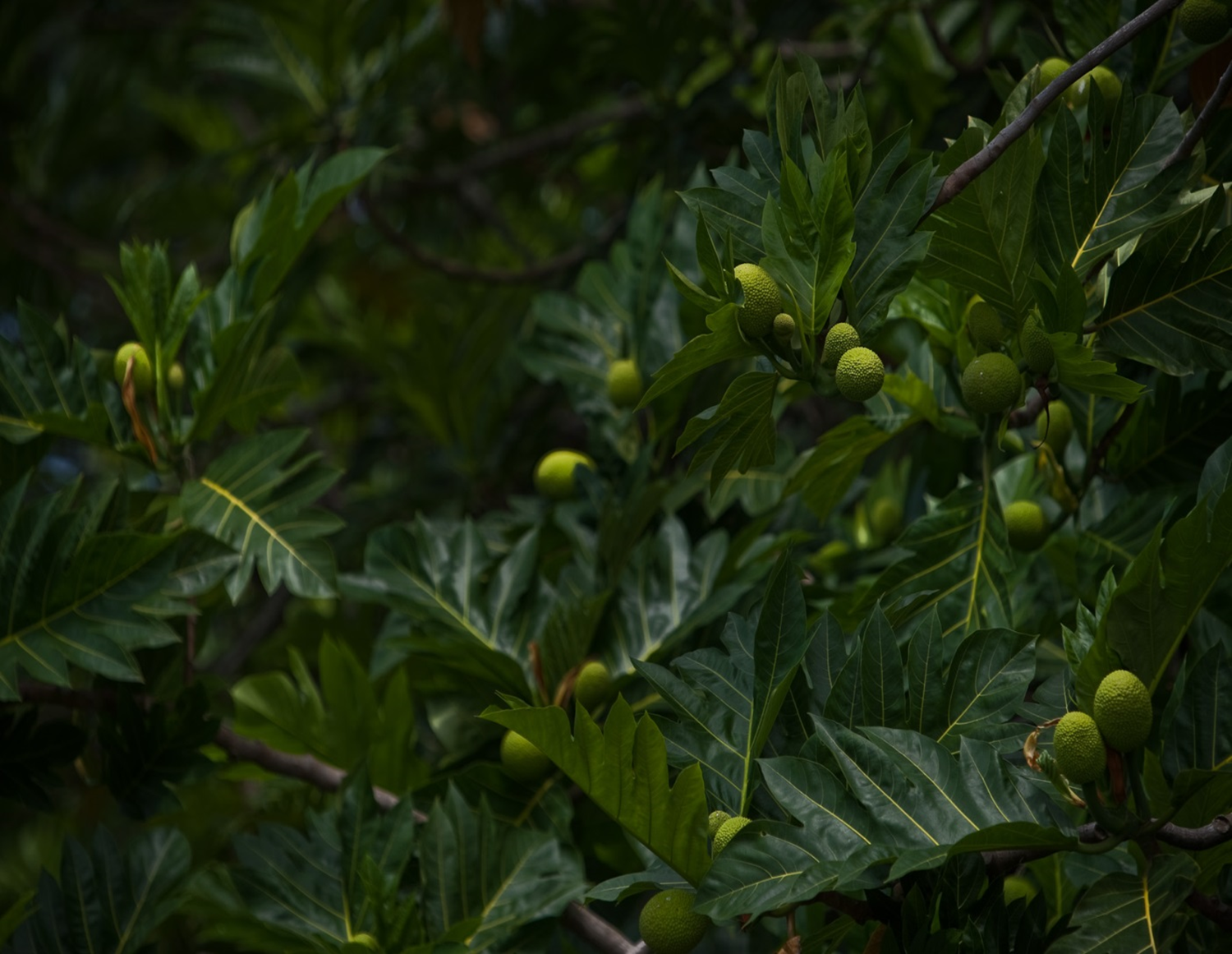 Farmer Organisations are essential for…
Tapping into traditional knowledge and innovation
Providing key services 
Amplifying the voice of rural people 
Bridging the gap and extending the reach of government and development partners
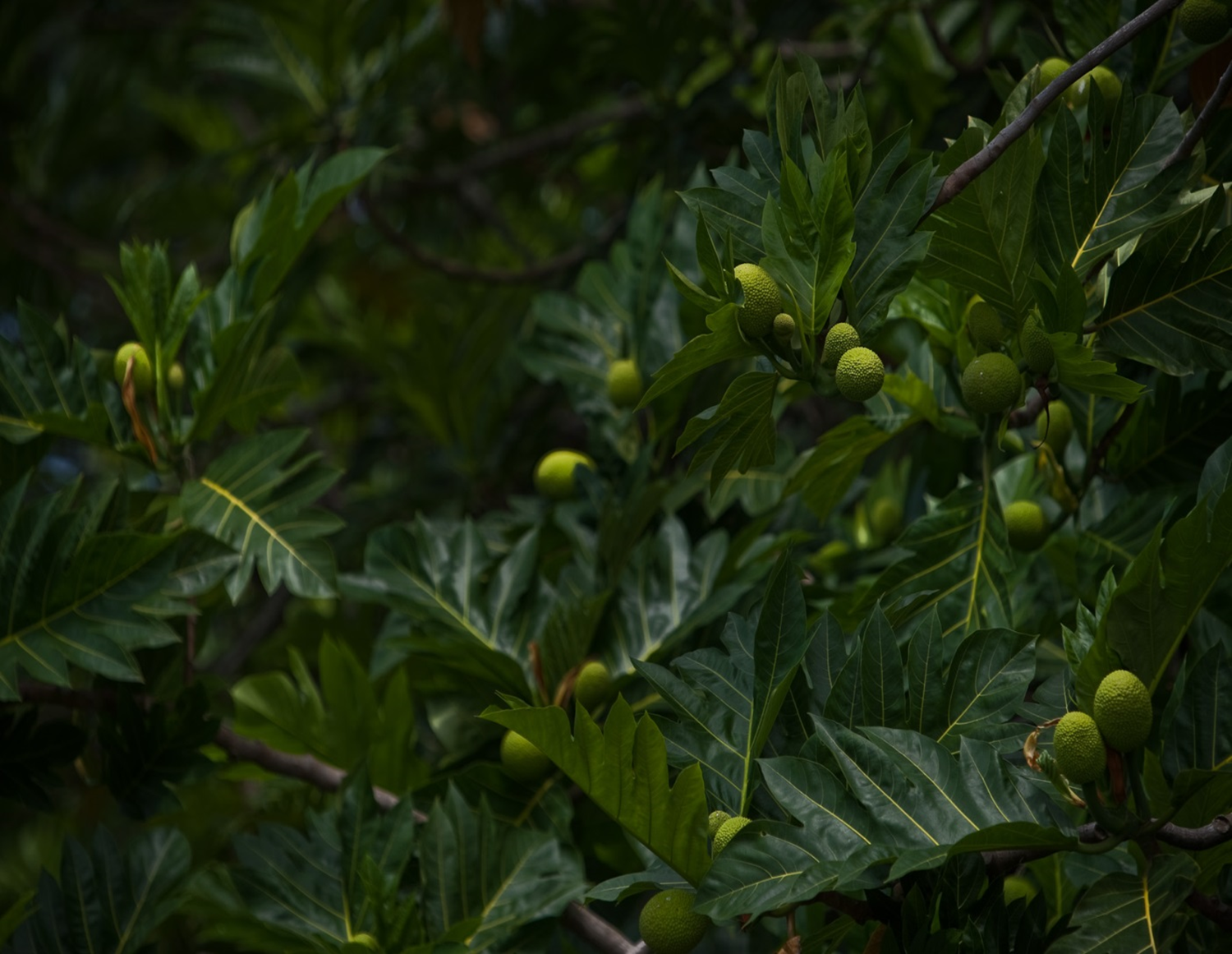 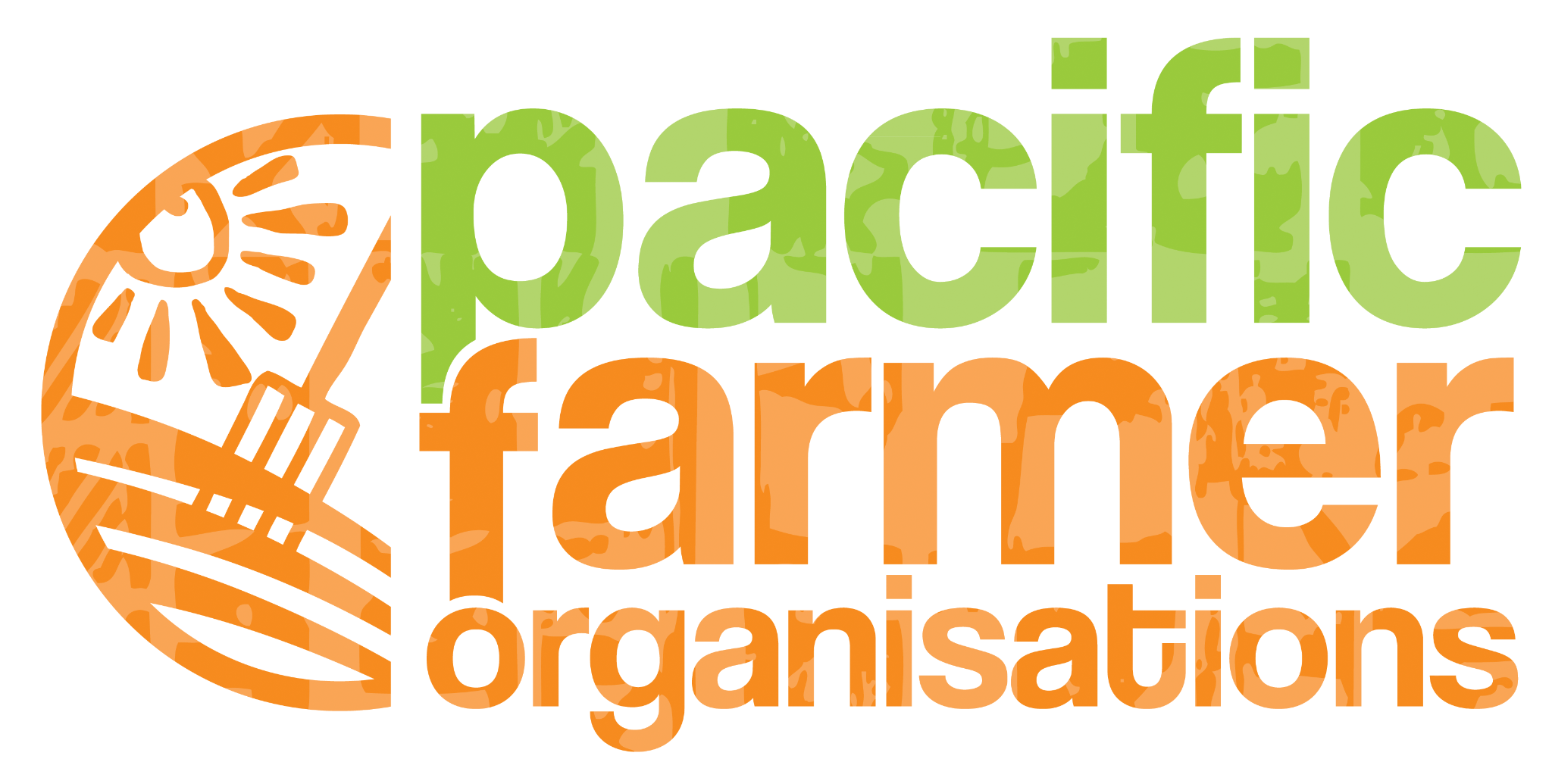 A membership based network of Farmer Organisations across 13 PICTs
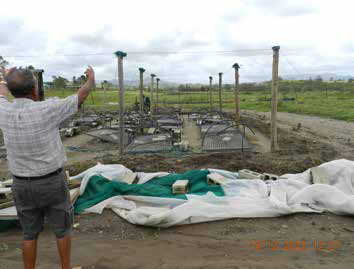 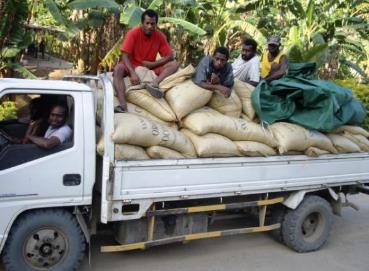 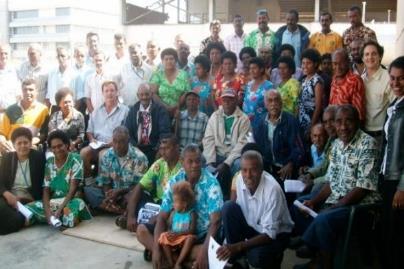 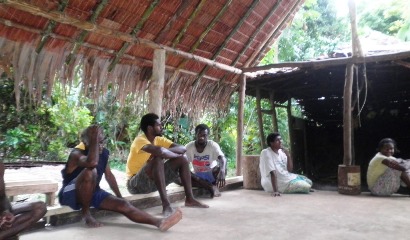 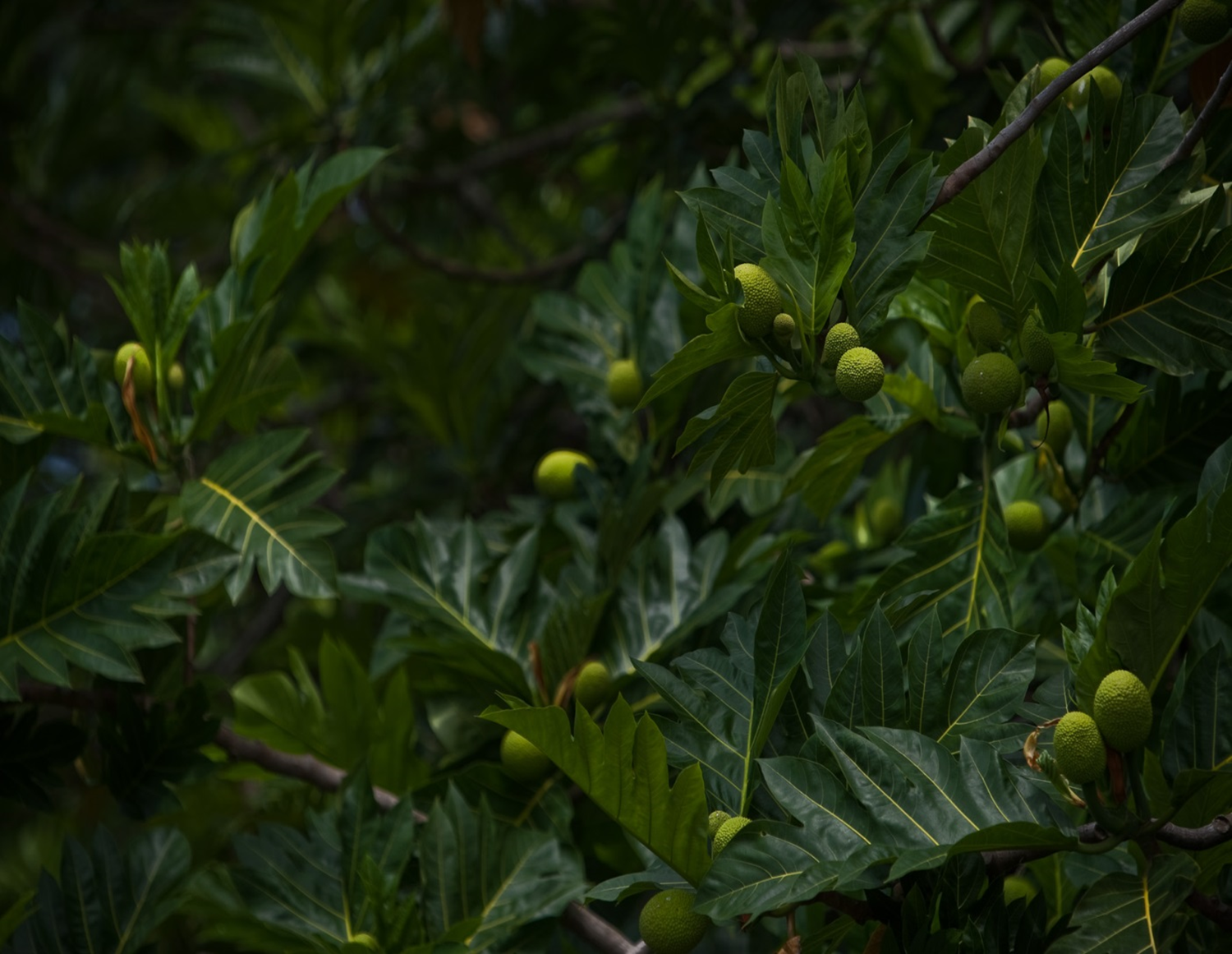 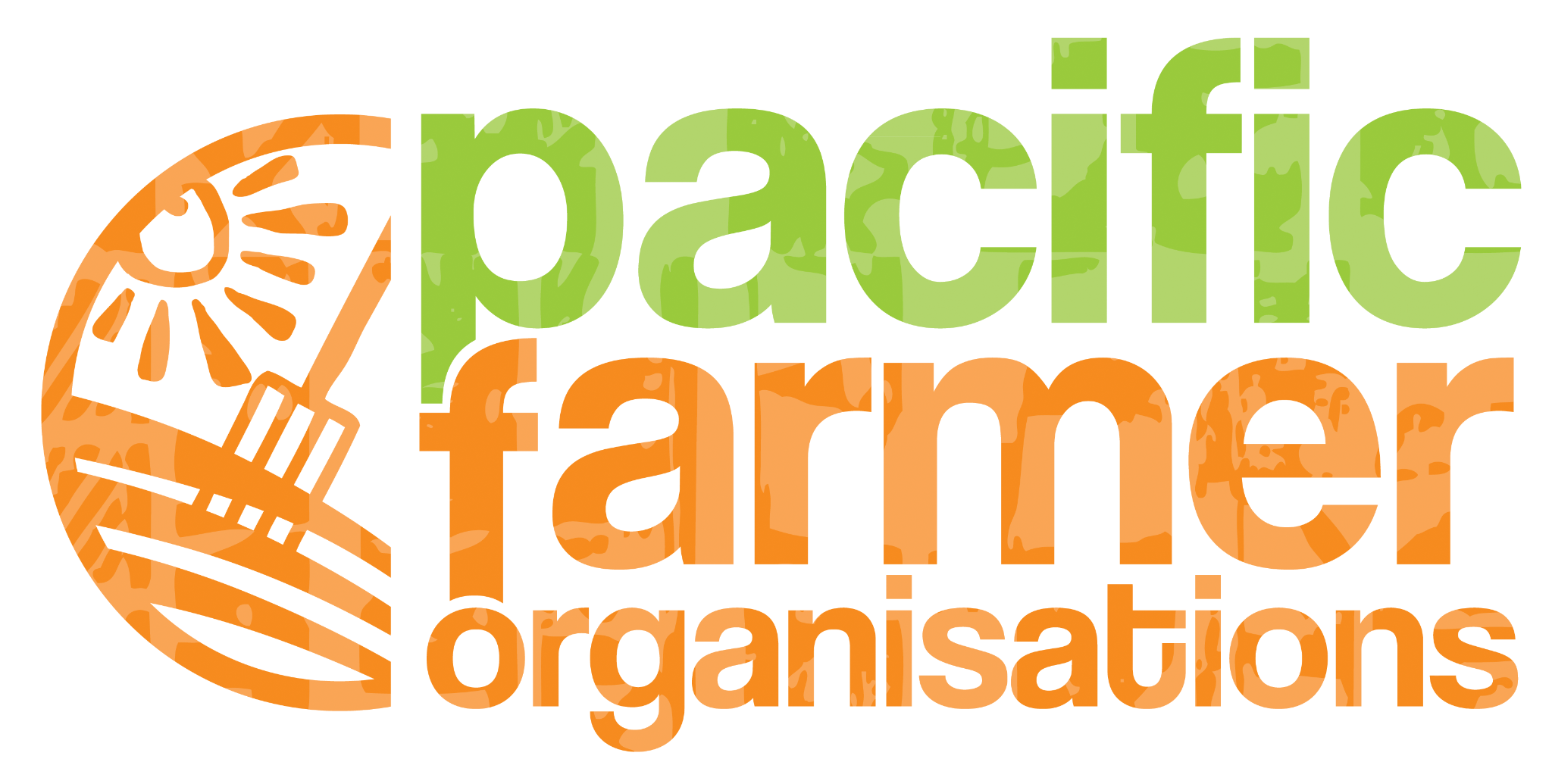 our reach…
Membership in 13 PICTs - Fiji, Vanuatu, Solomon Islands, Tonga, Samoa, PNG, Cook Islands, Timor Leste, New Caledonia, RMI, Hawaii, Kiribati and FSM
Membership of 35 national farmer organisations
Linkages with approximately 350 local farmer organisations with a total membership of 90,000+ farmers
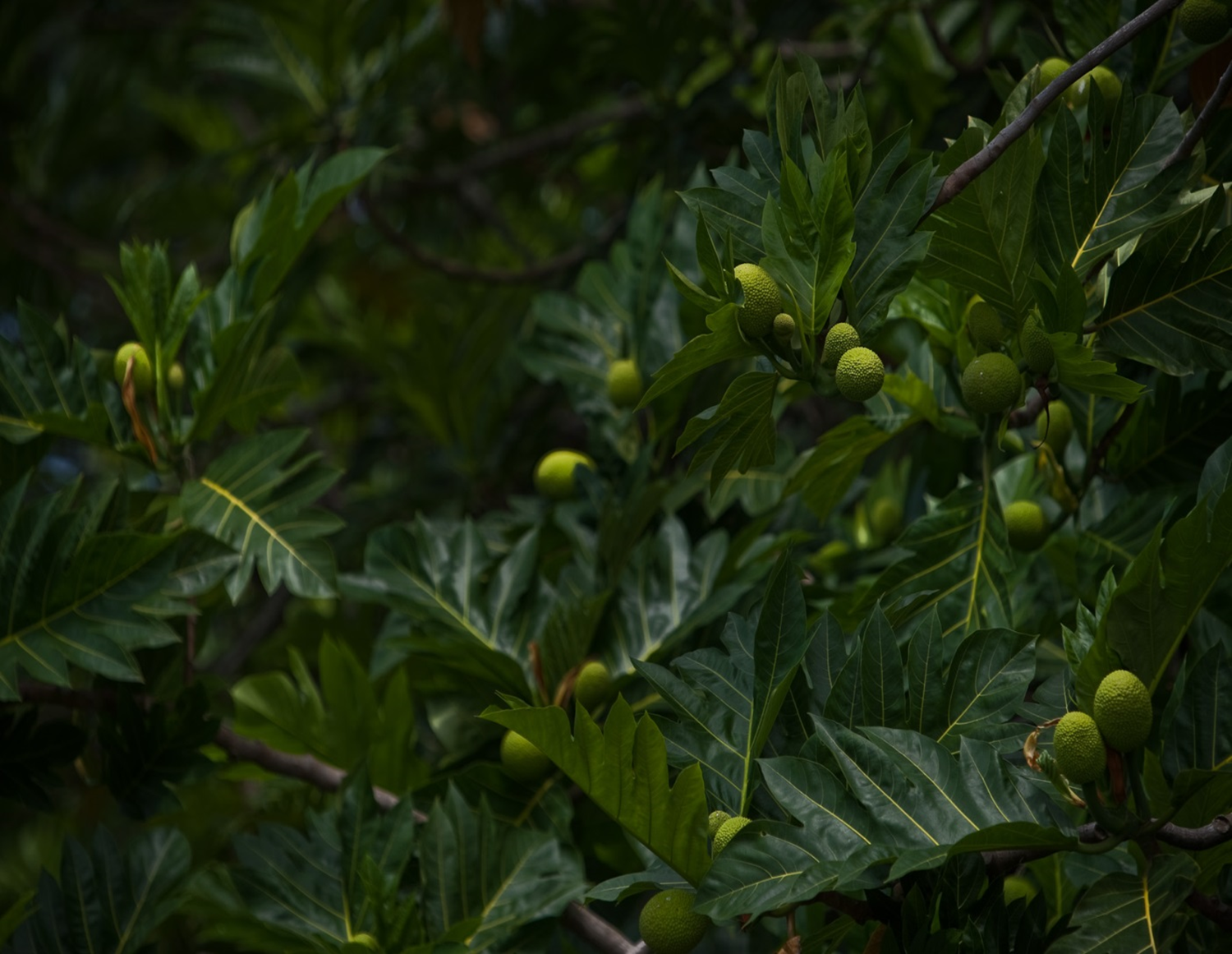 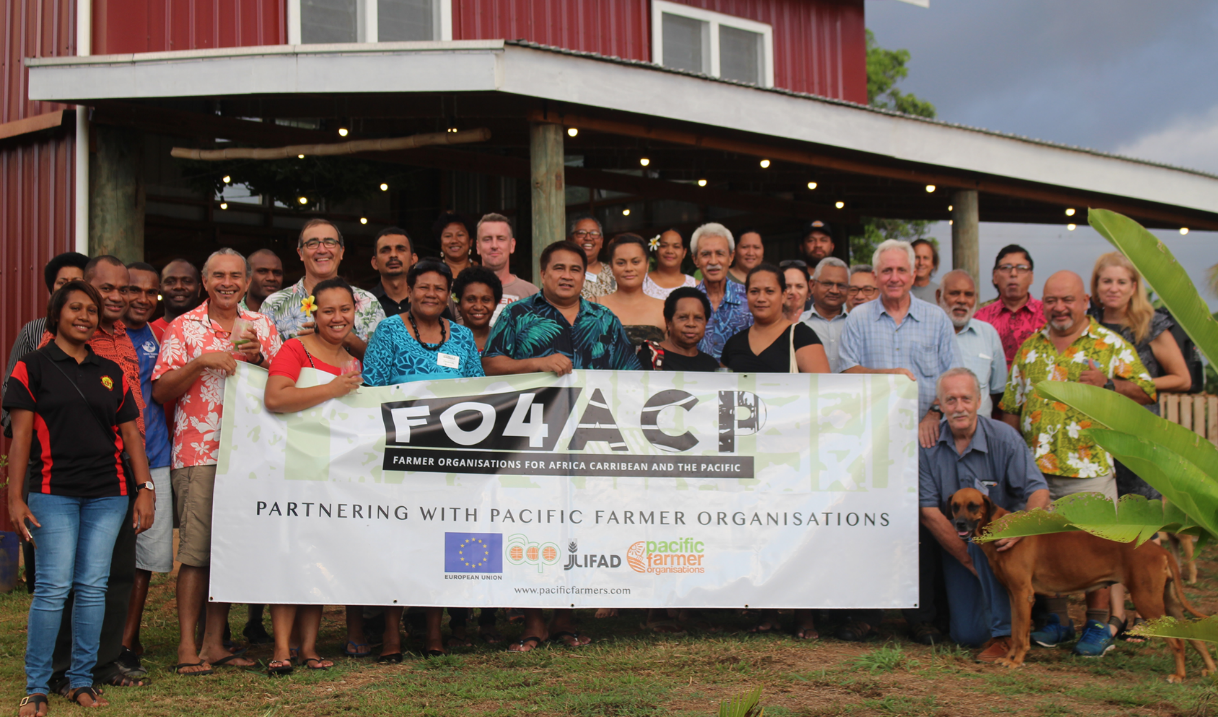 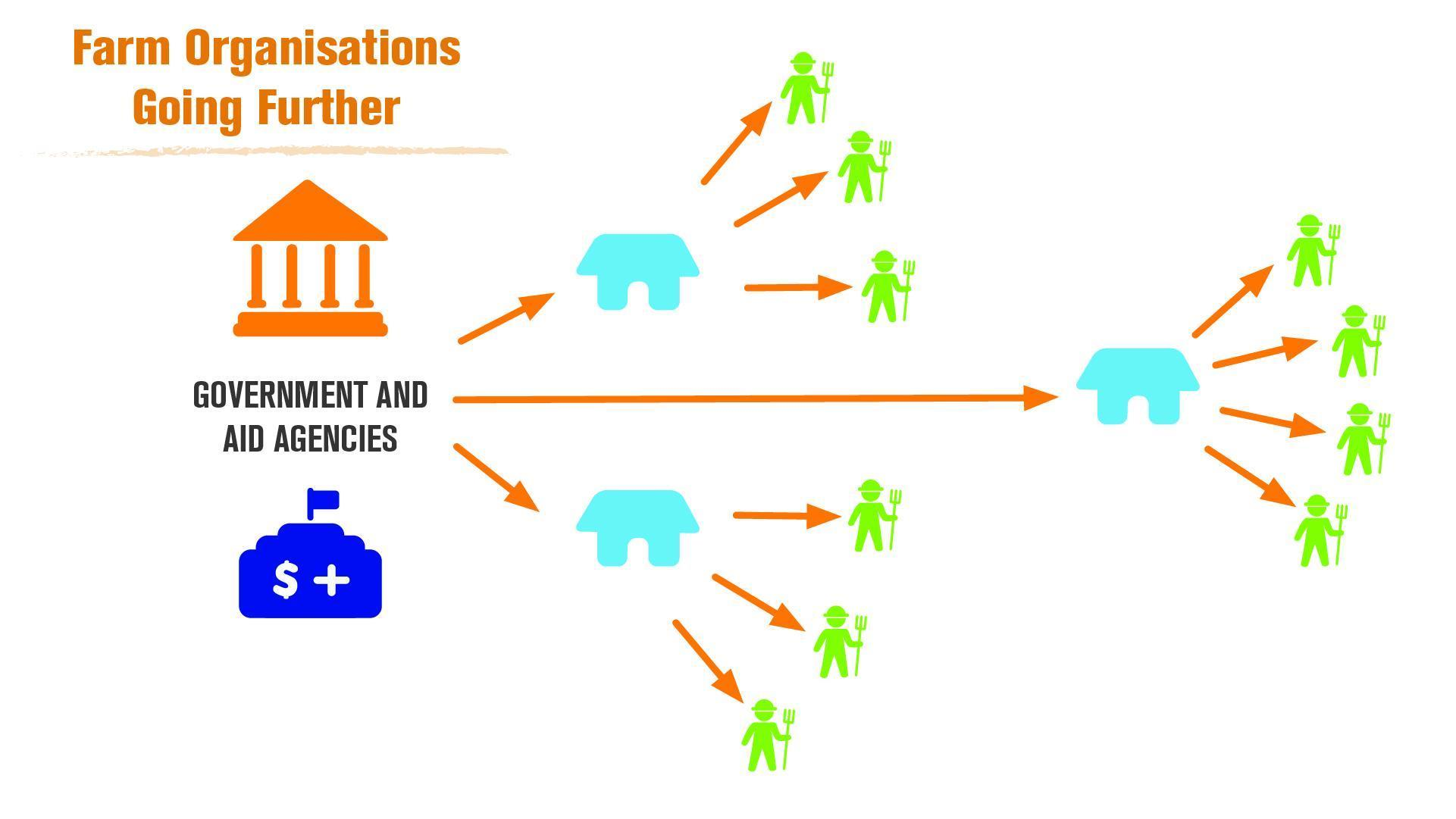 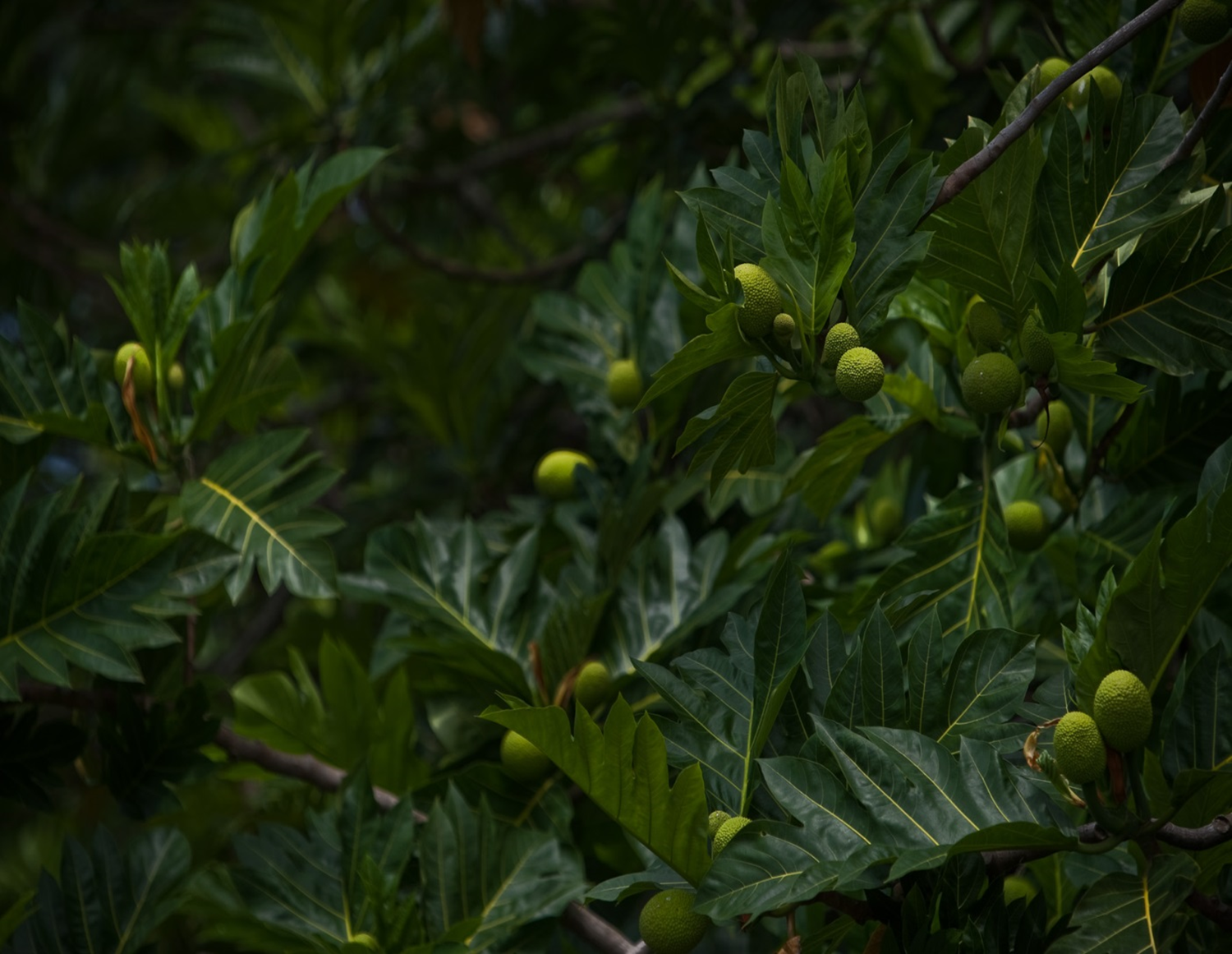 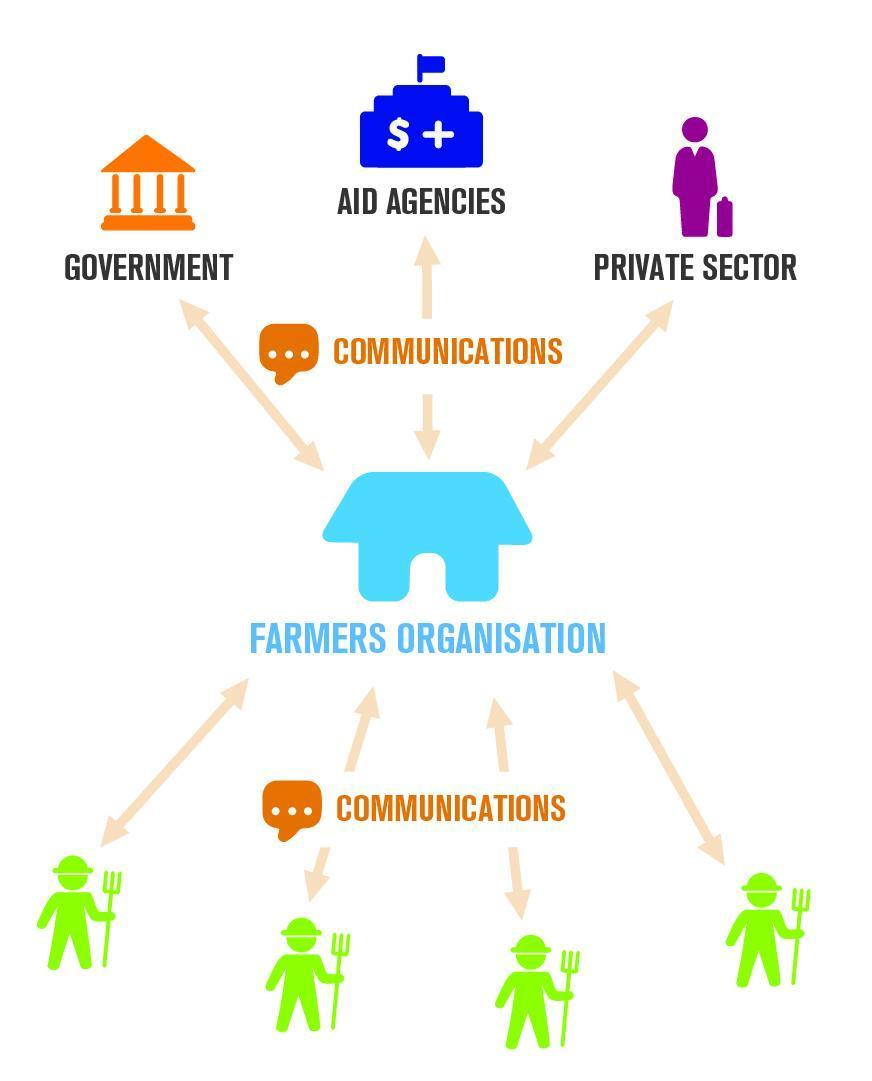 Farmer Organisations Improve the flow of information between rural people and government/development partners
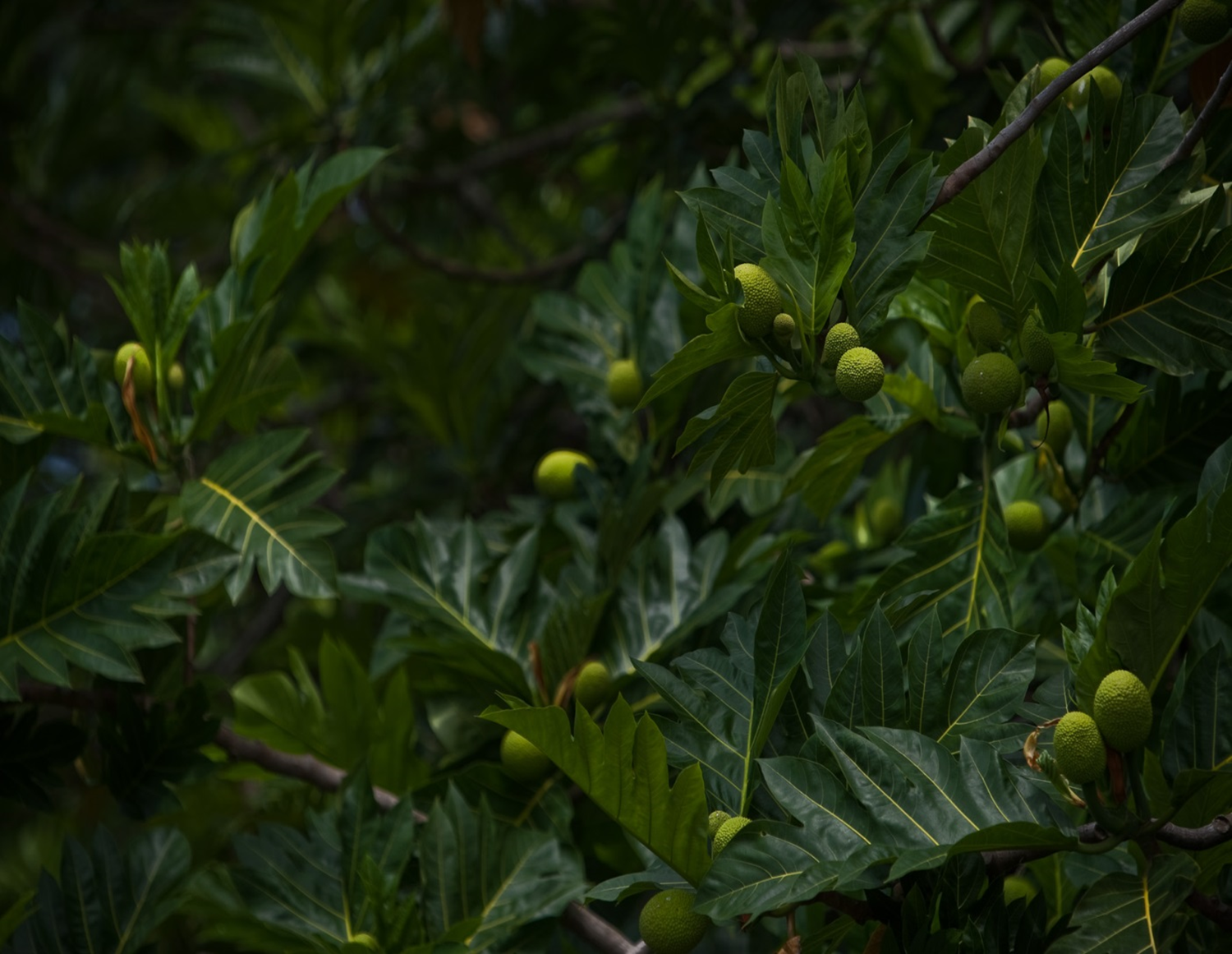 Local Solutions and Innovations Abound
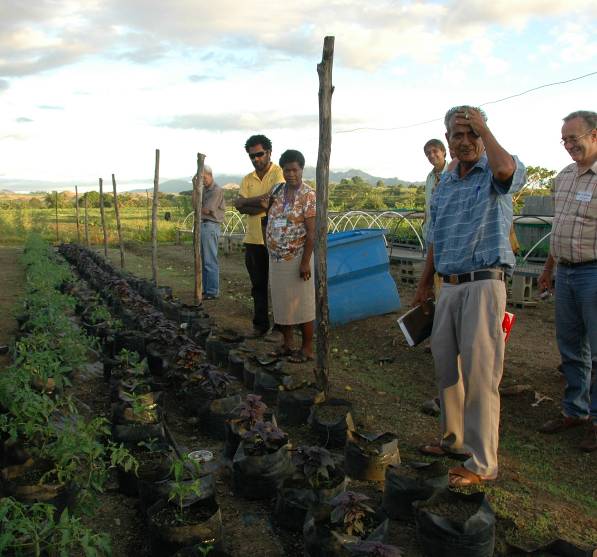 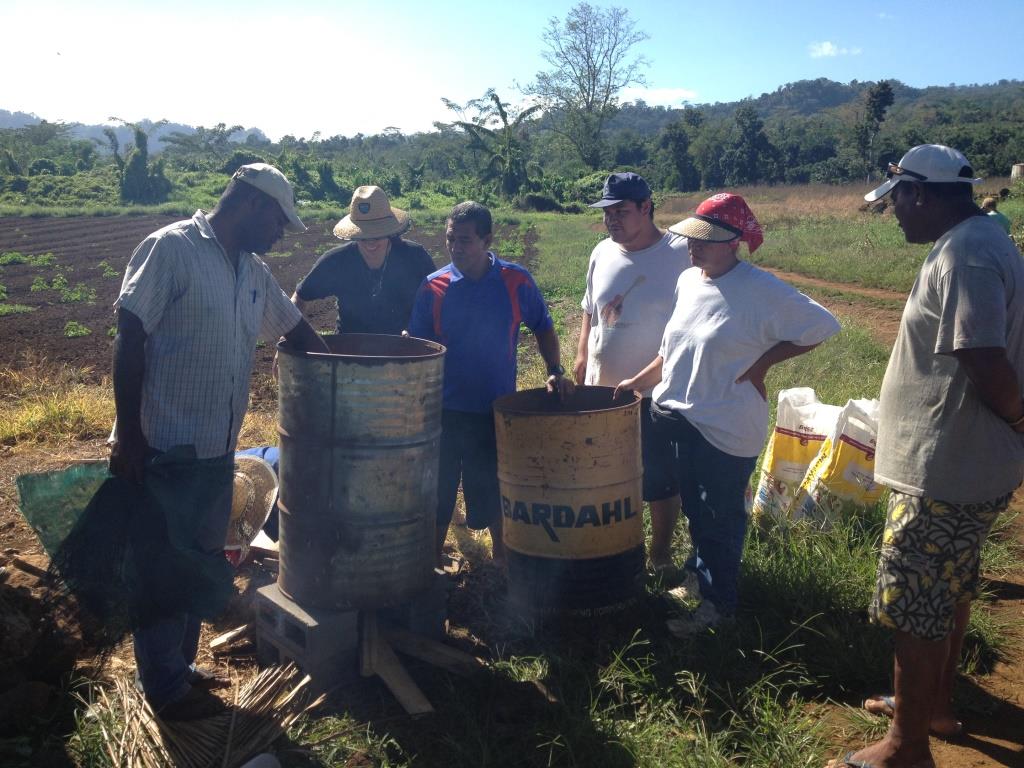 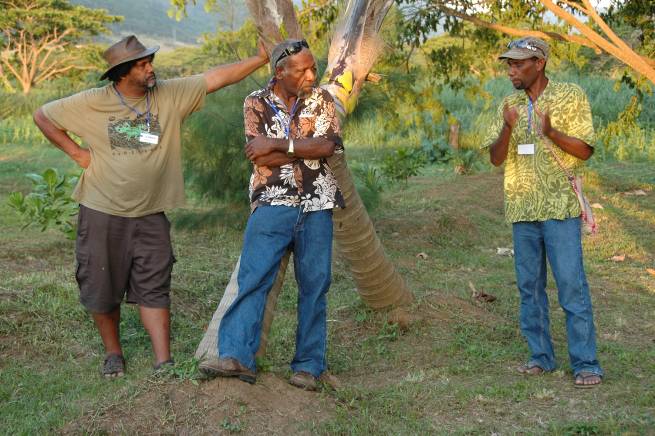 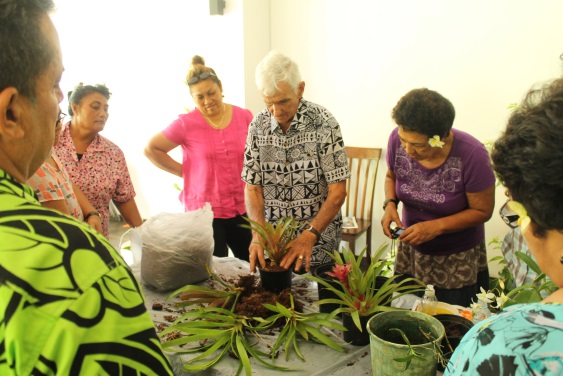 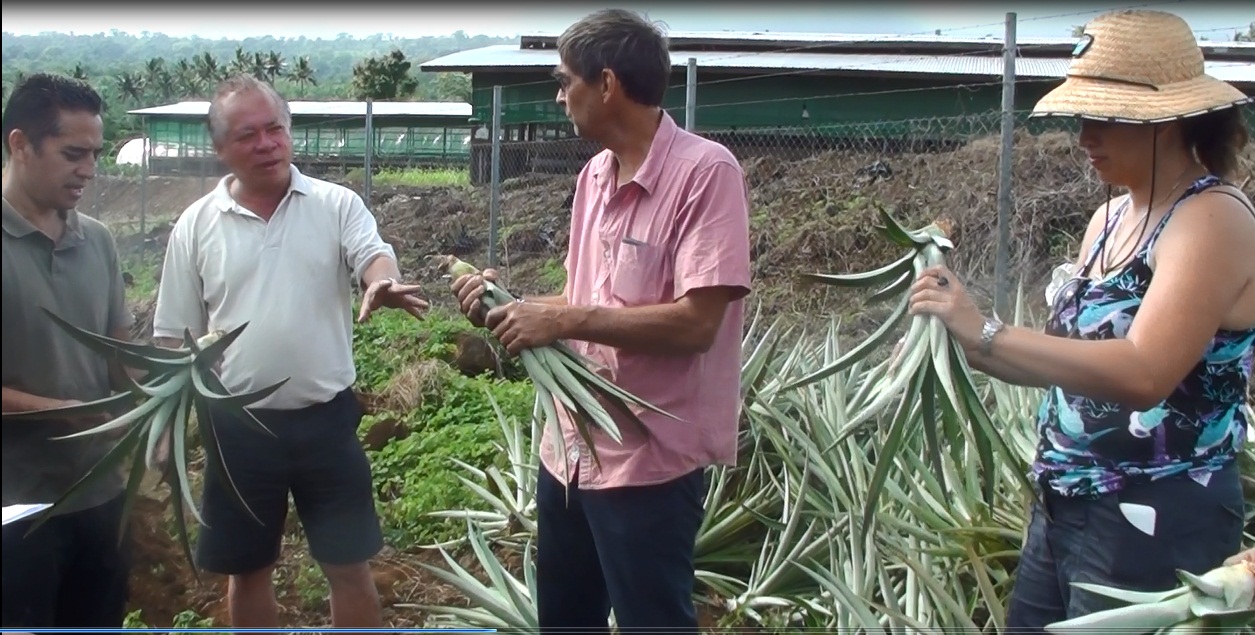 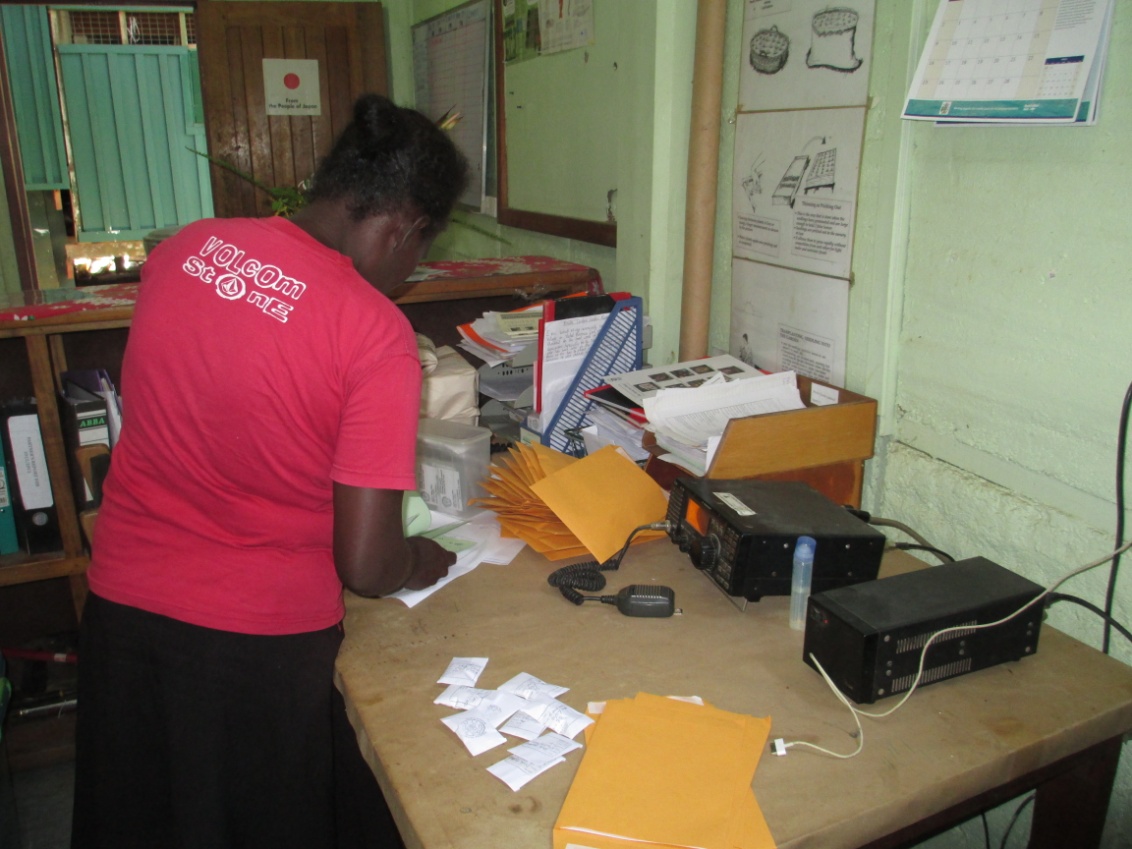 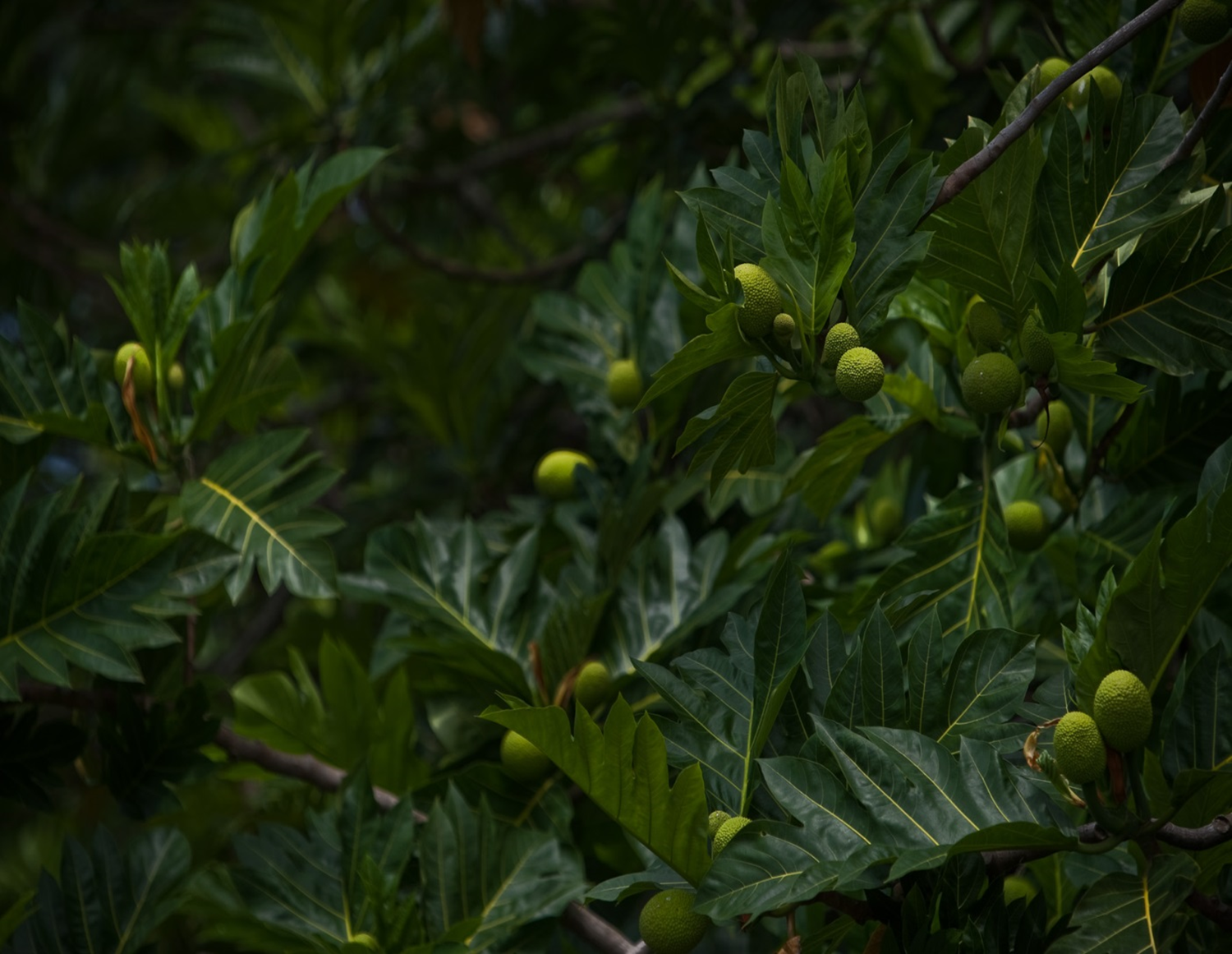 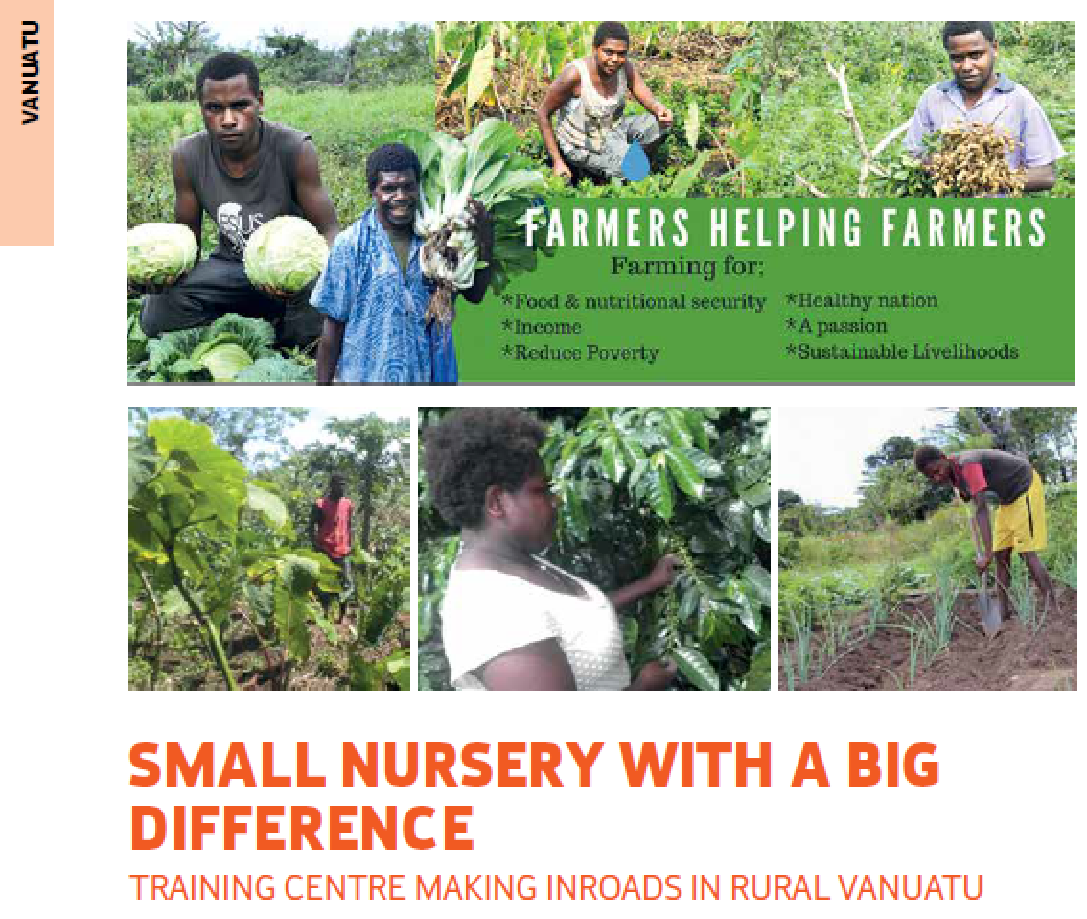 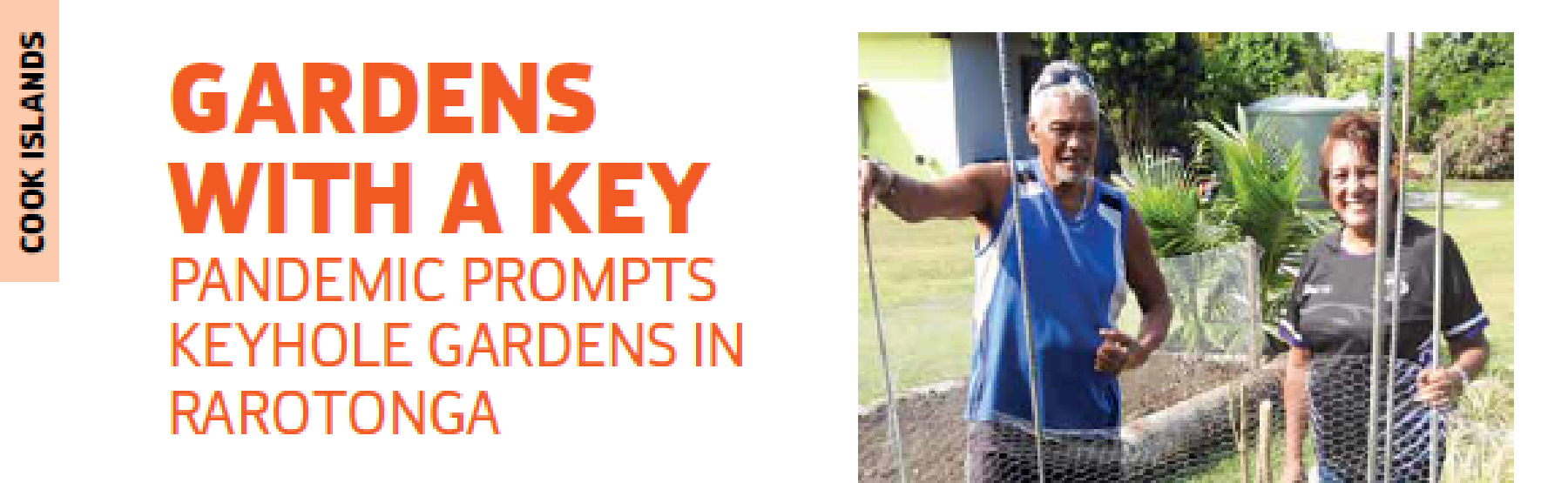 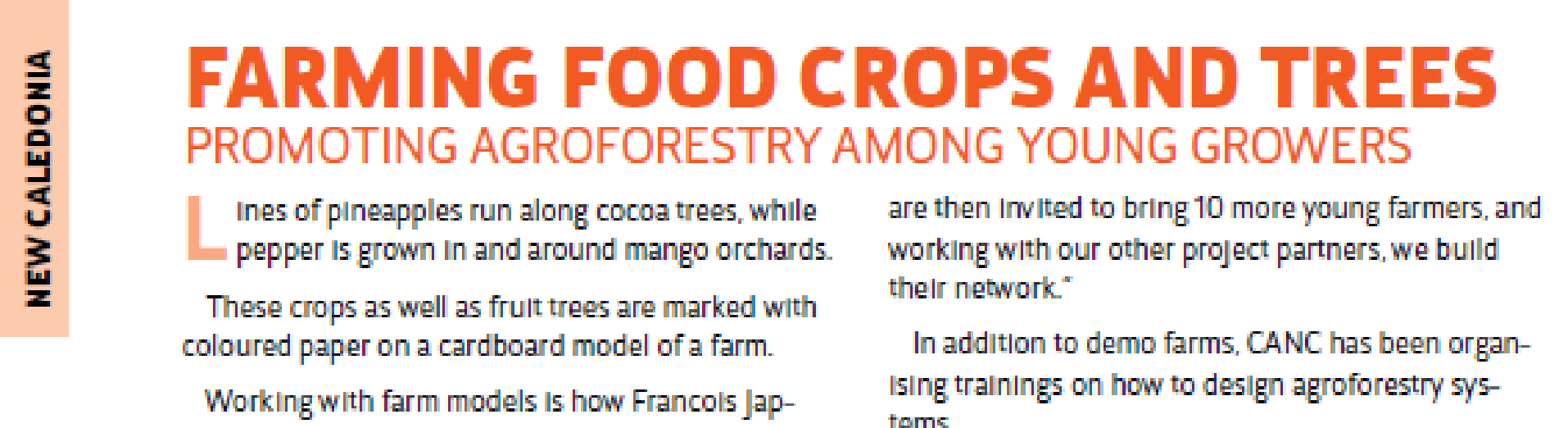 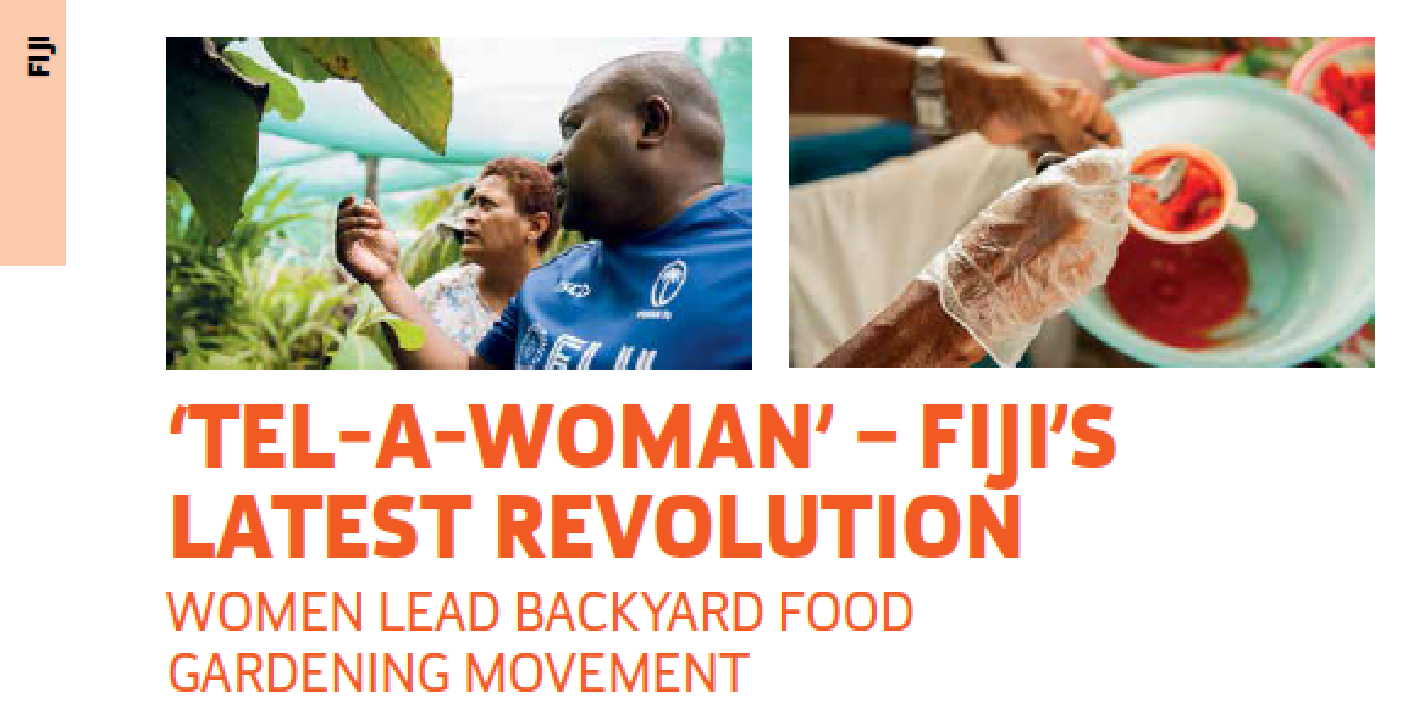 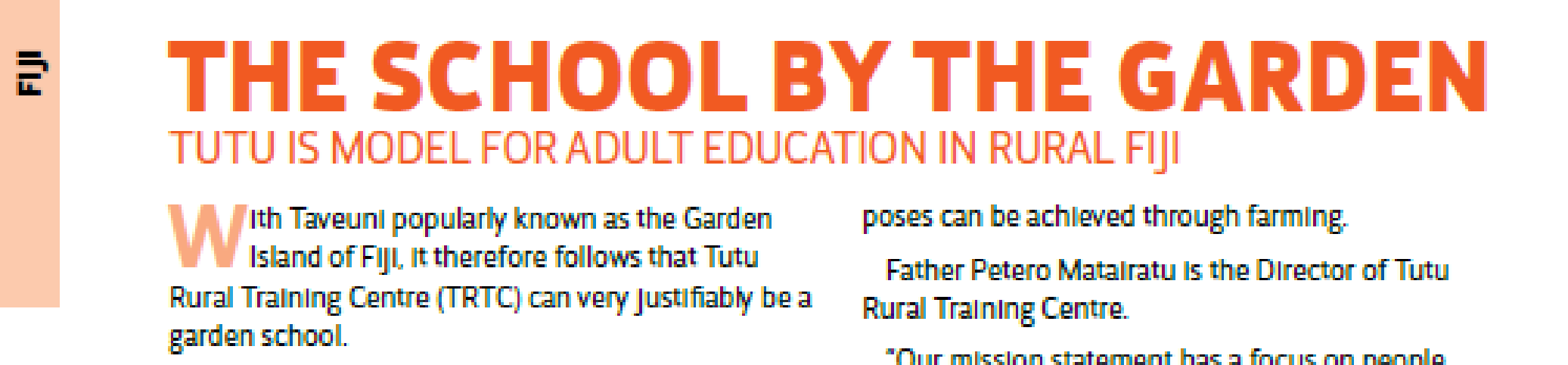 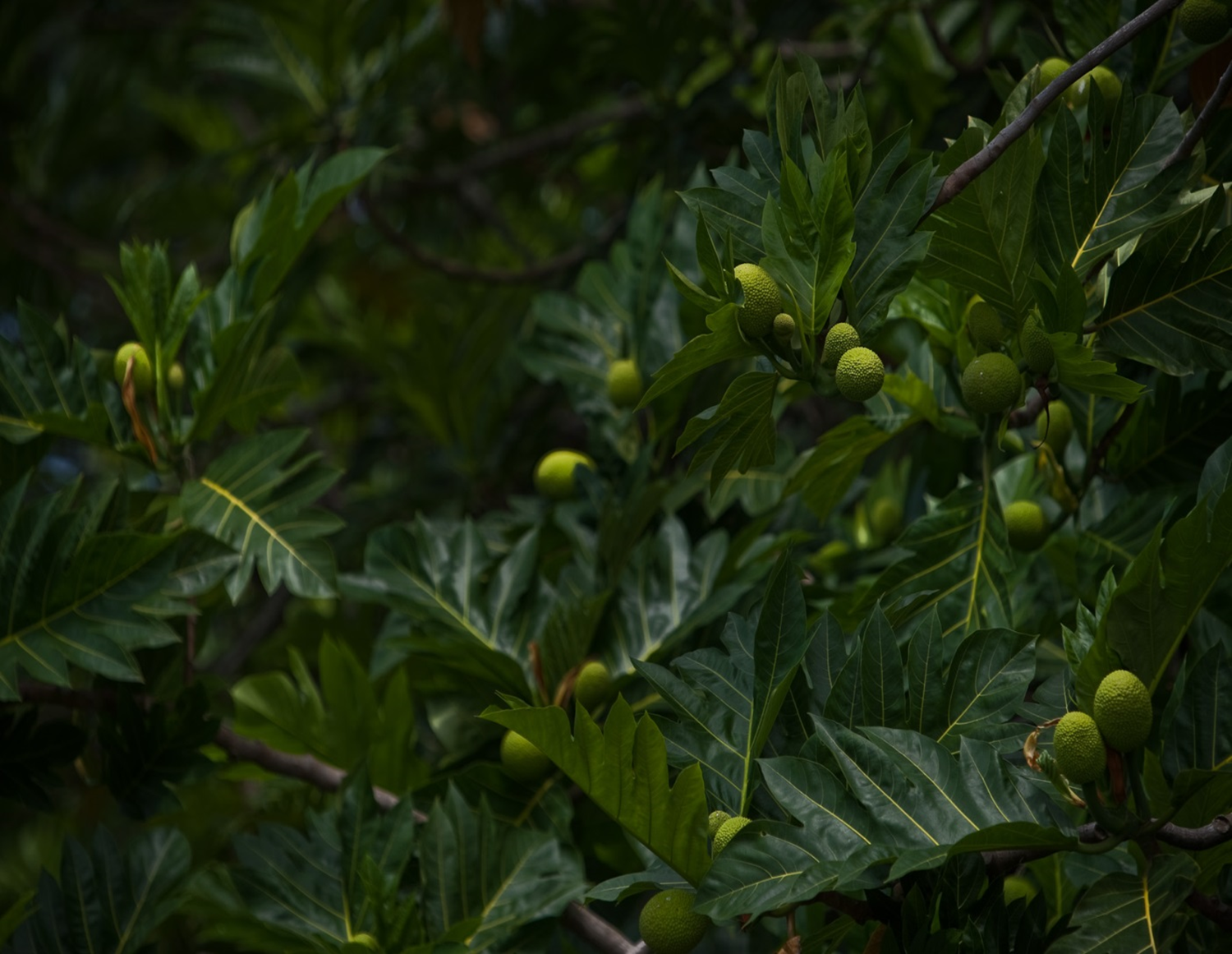 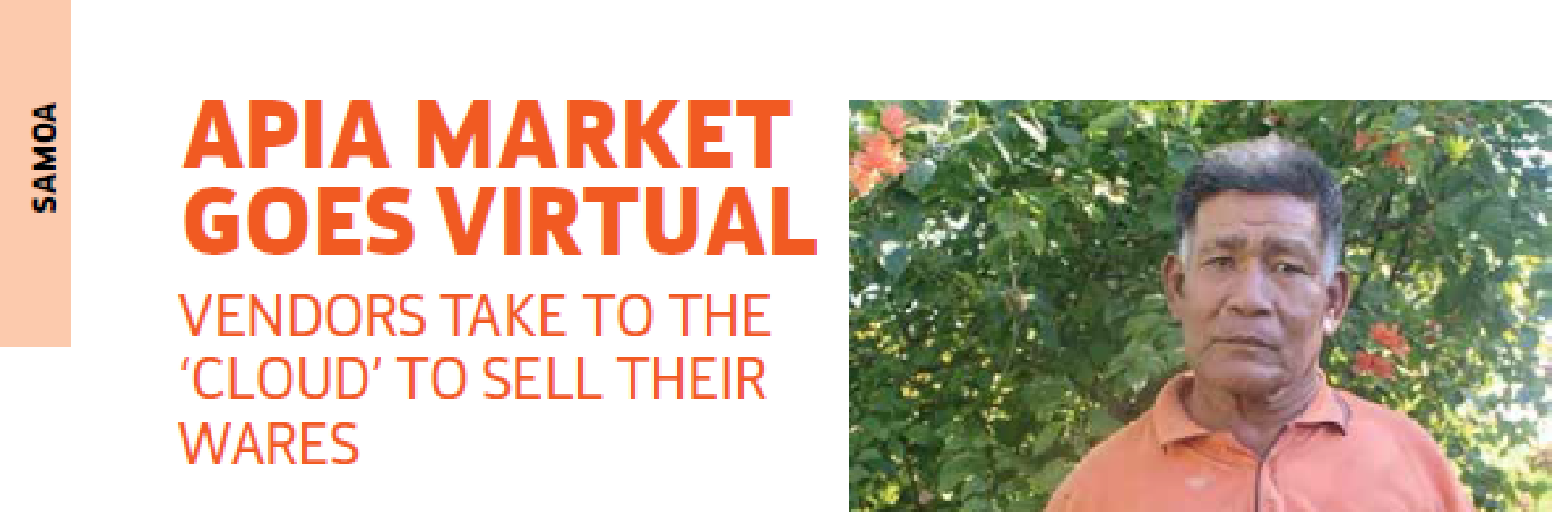 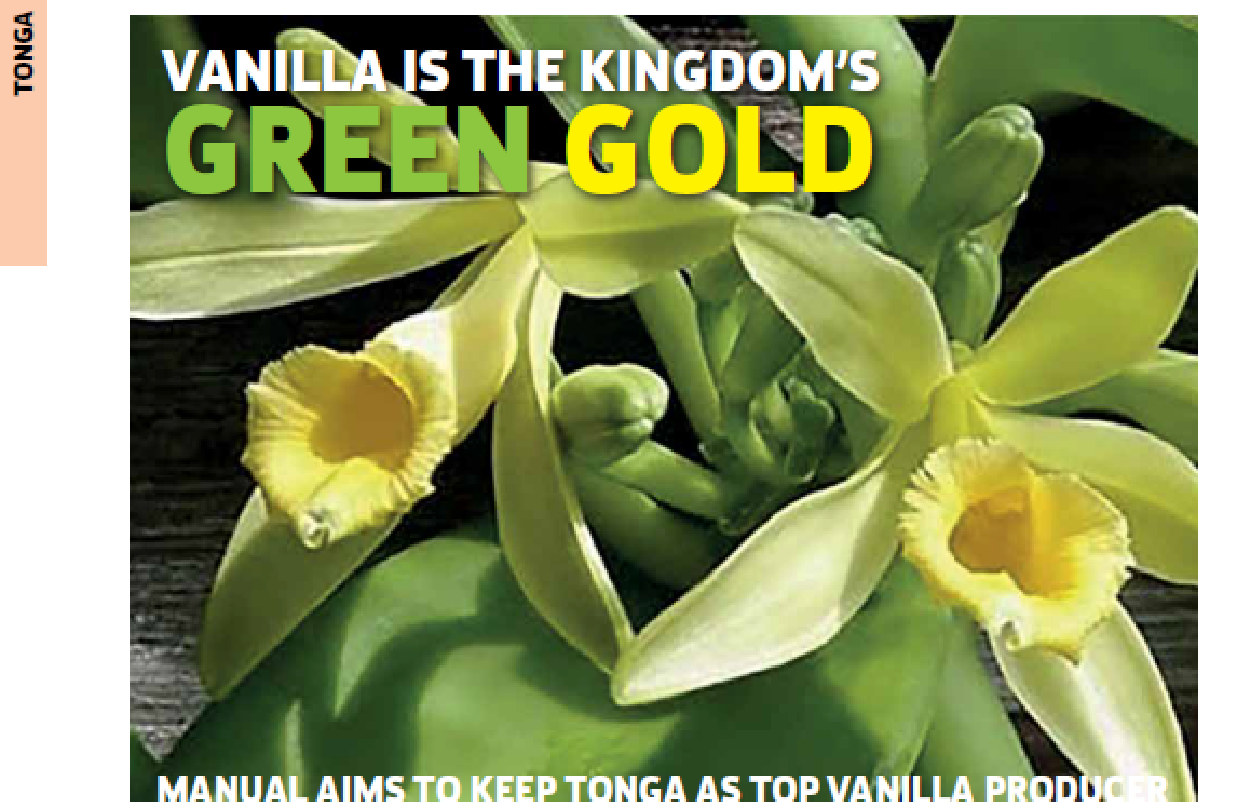 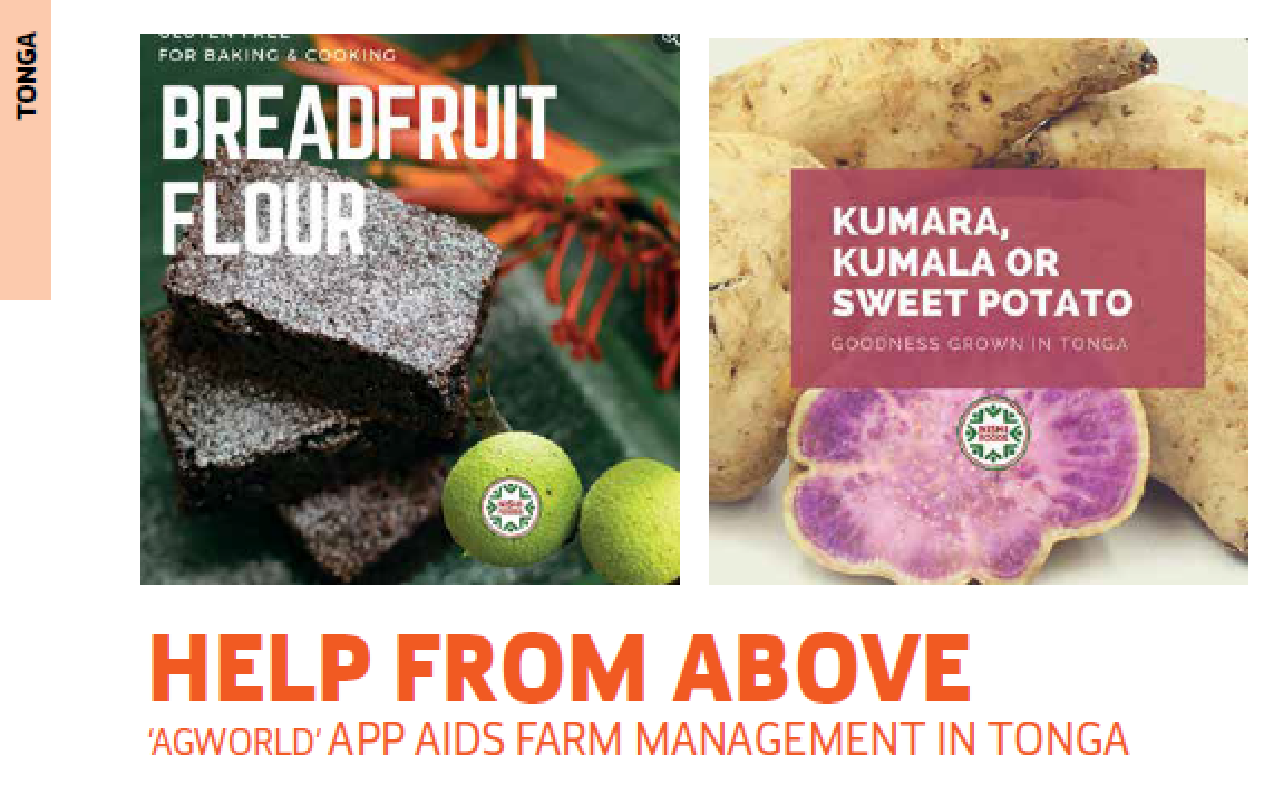 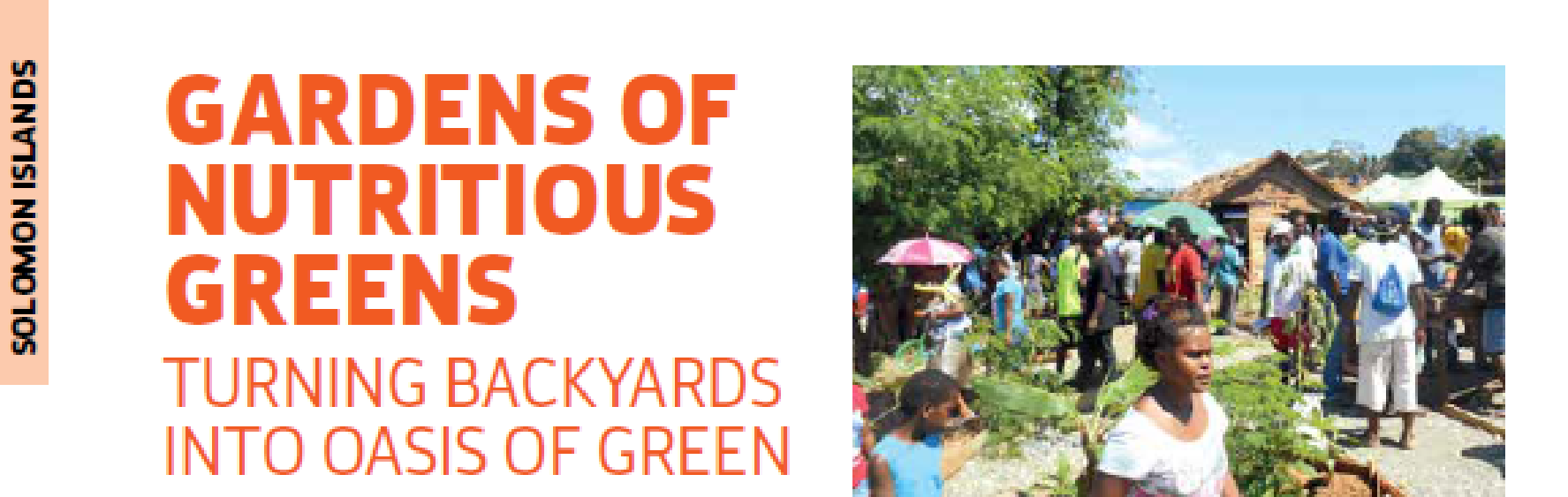 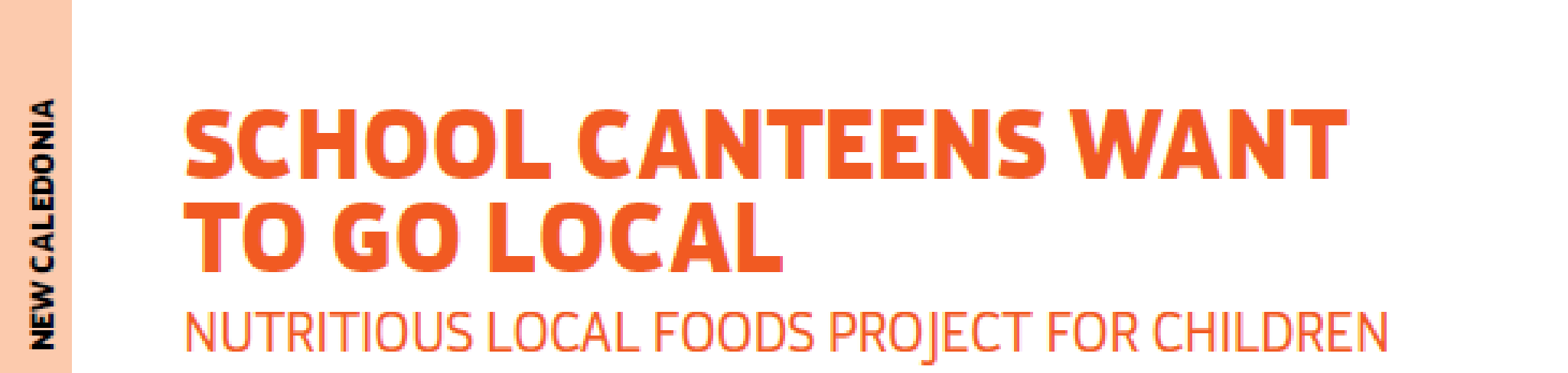 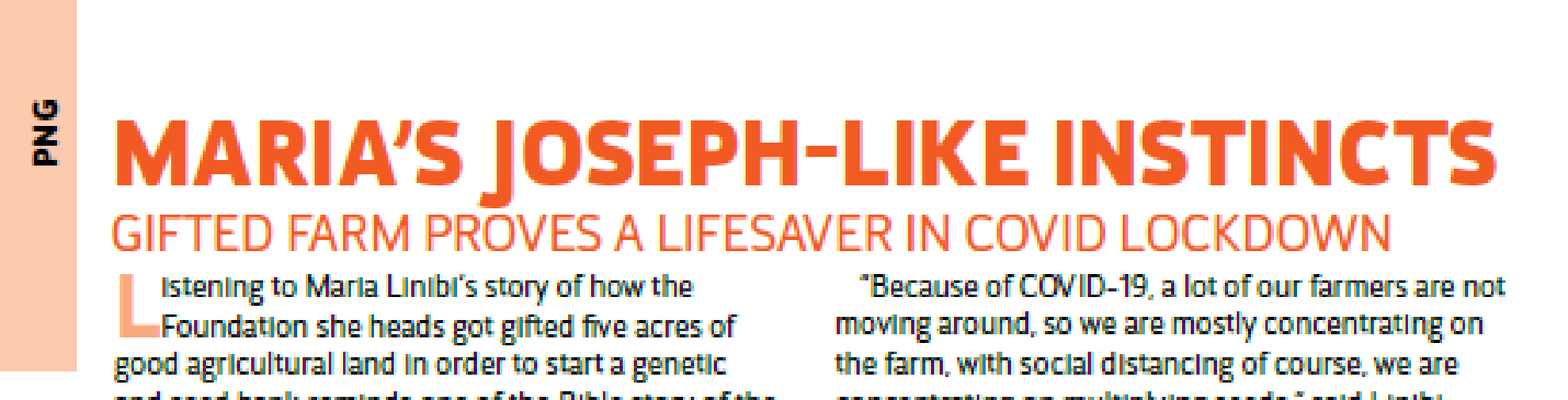 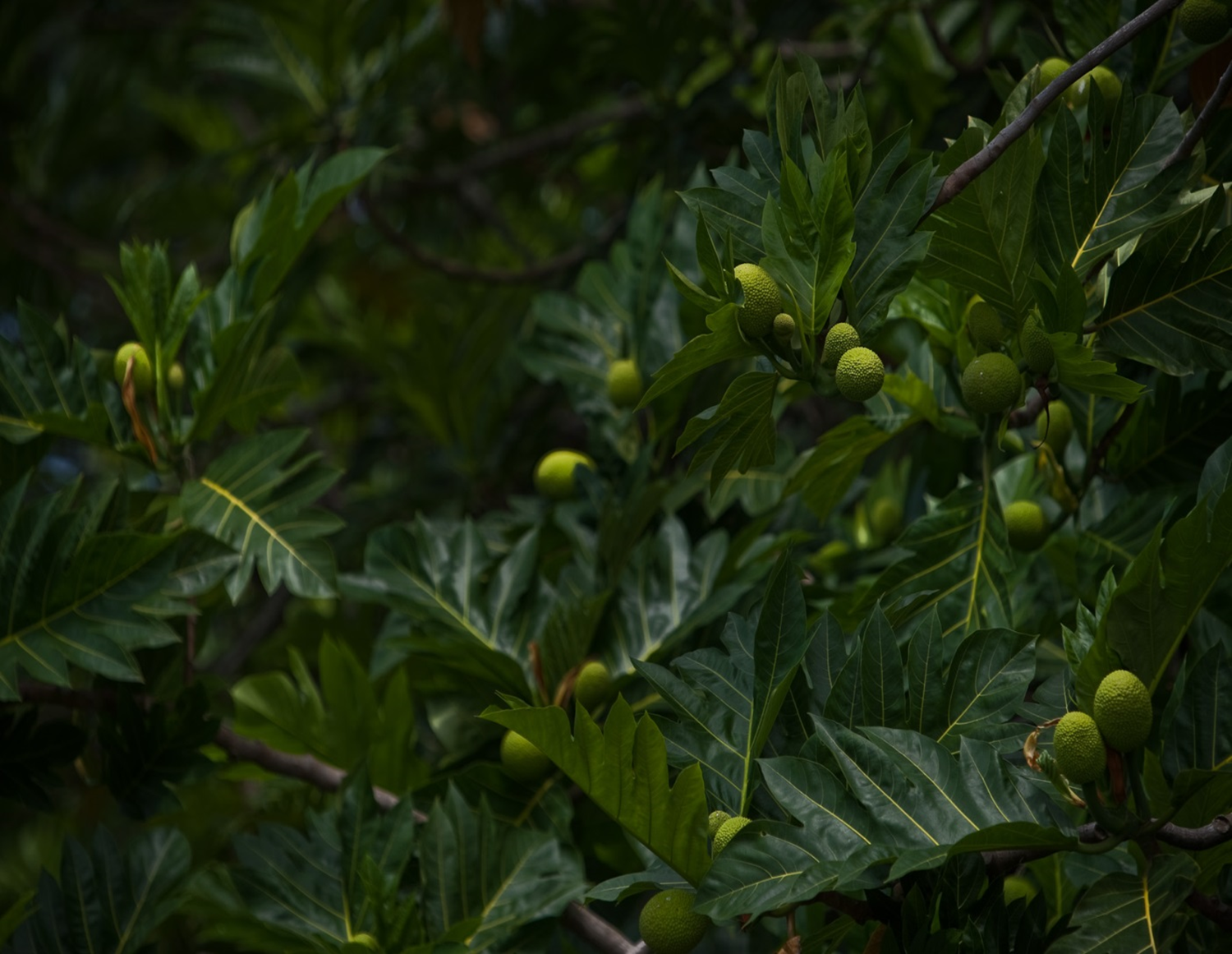 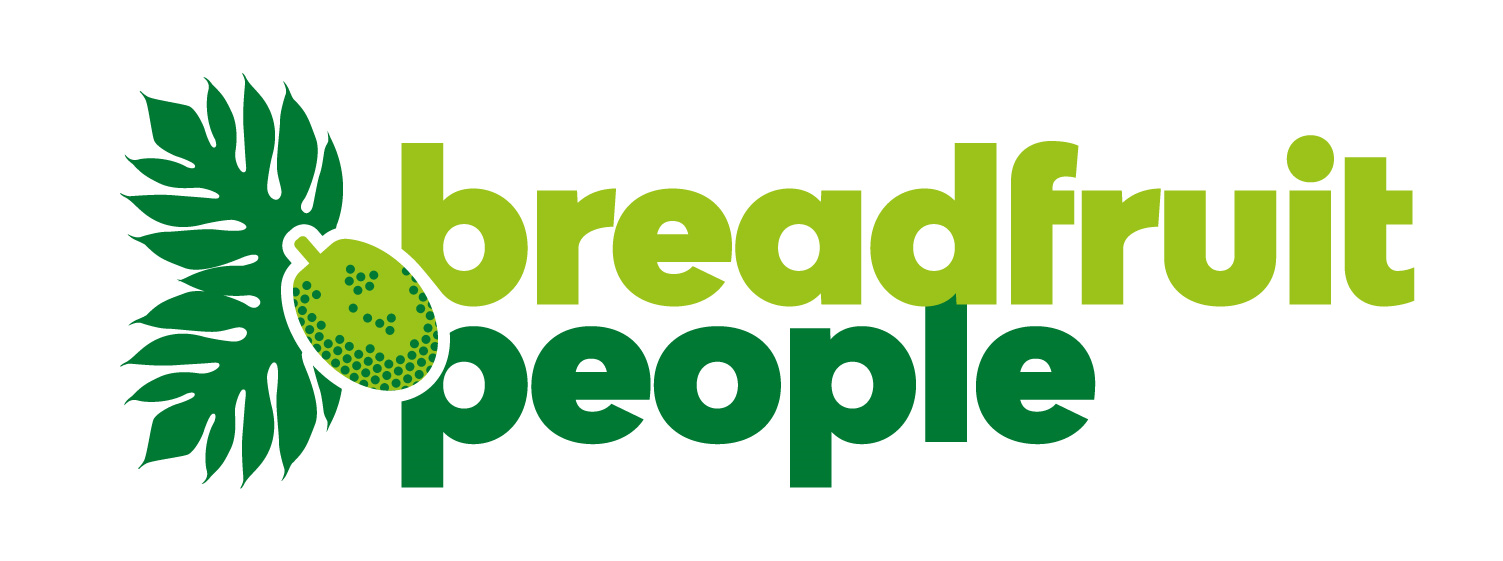 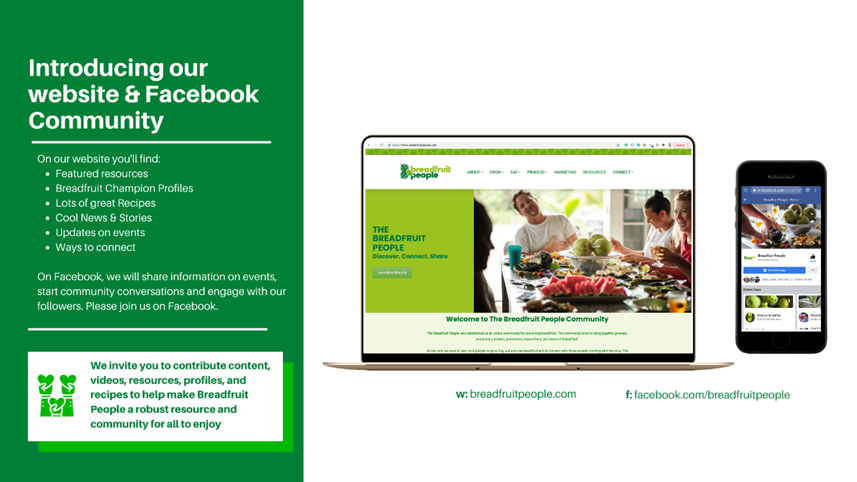 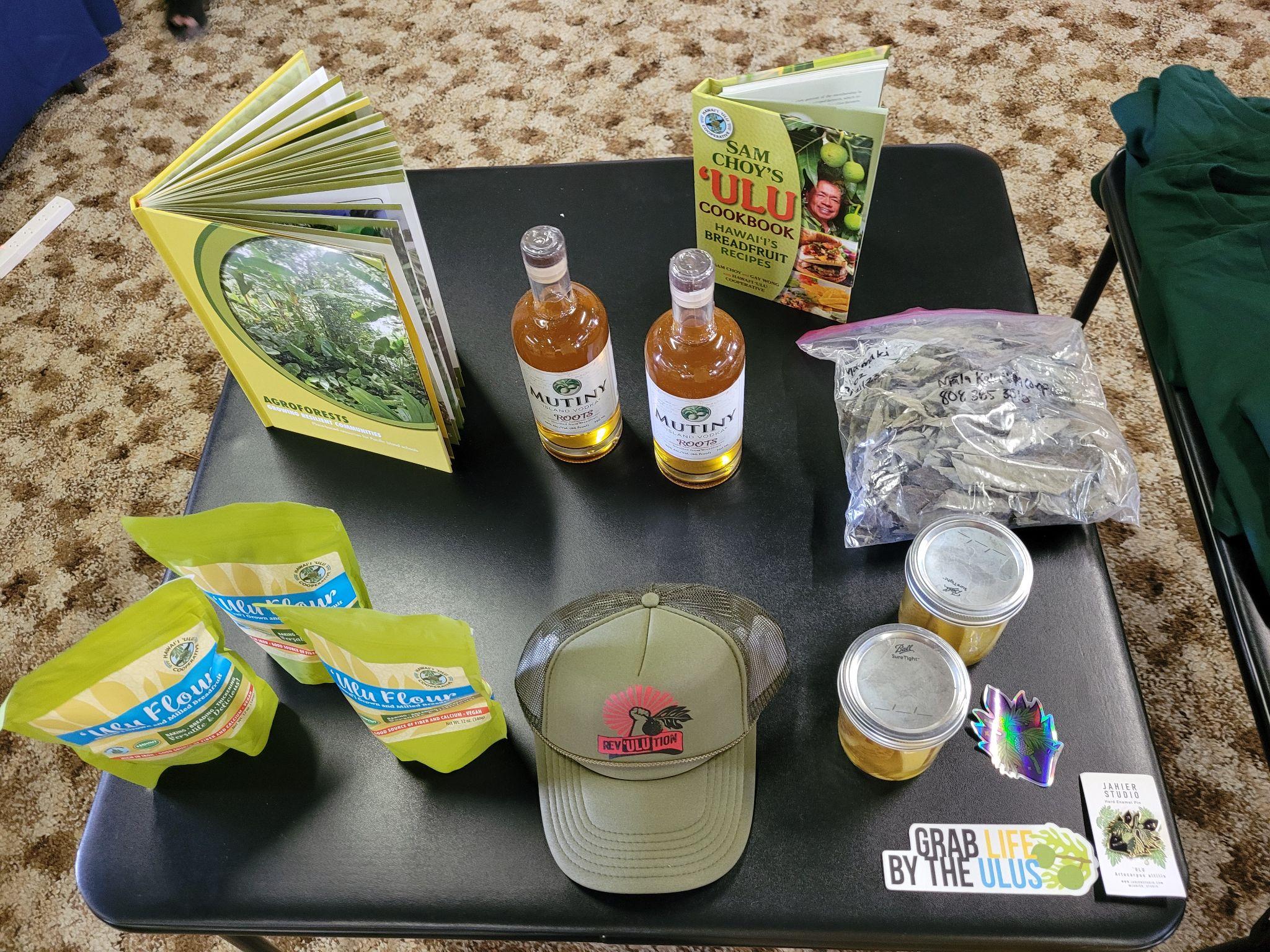 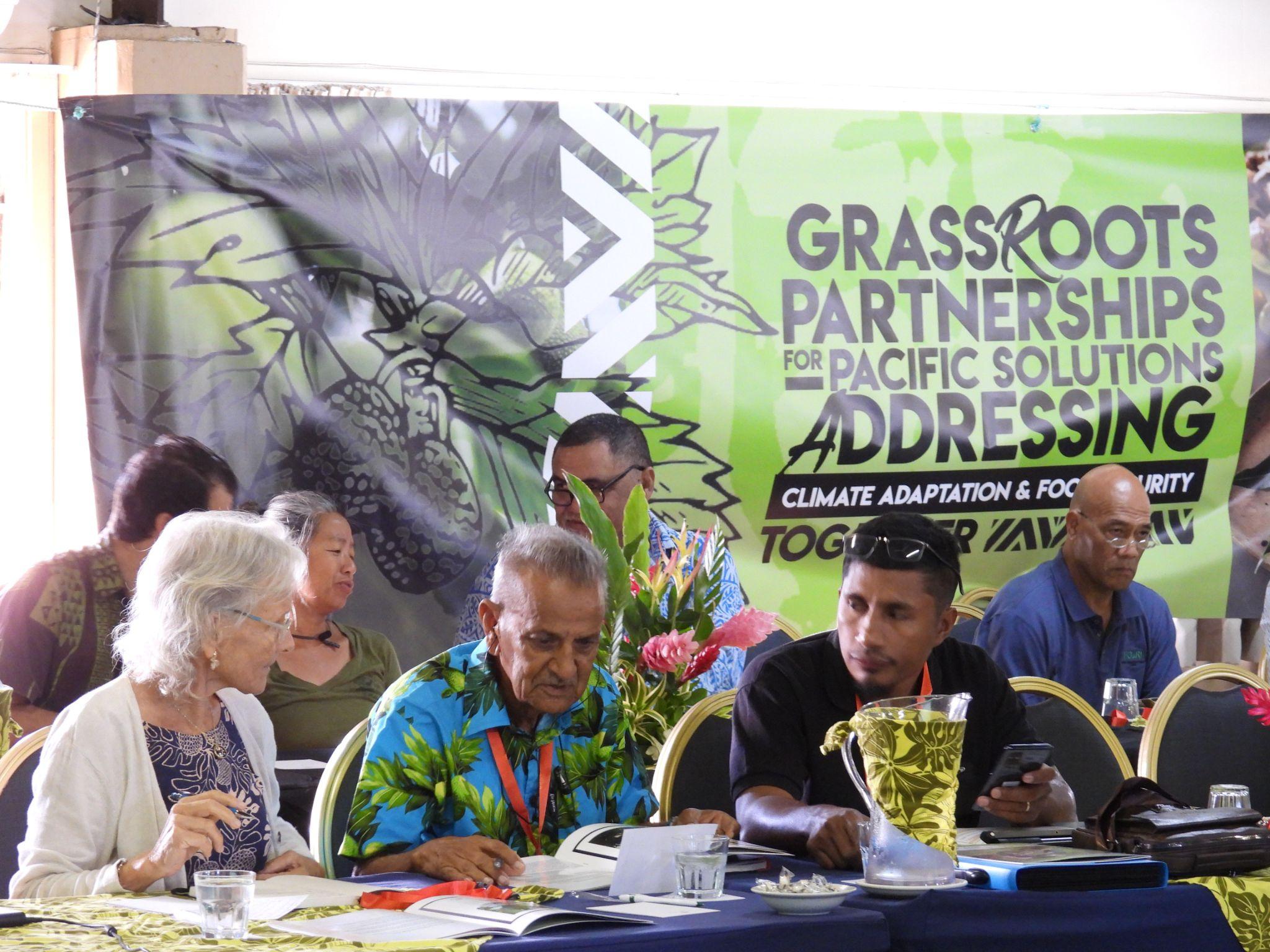 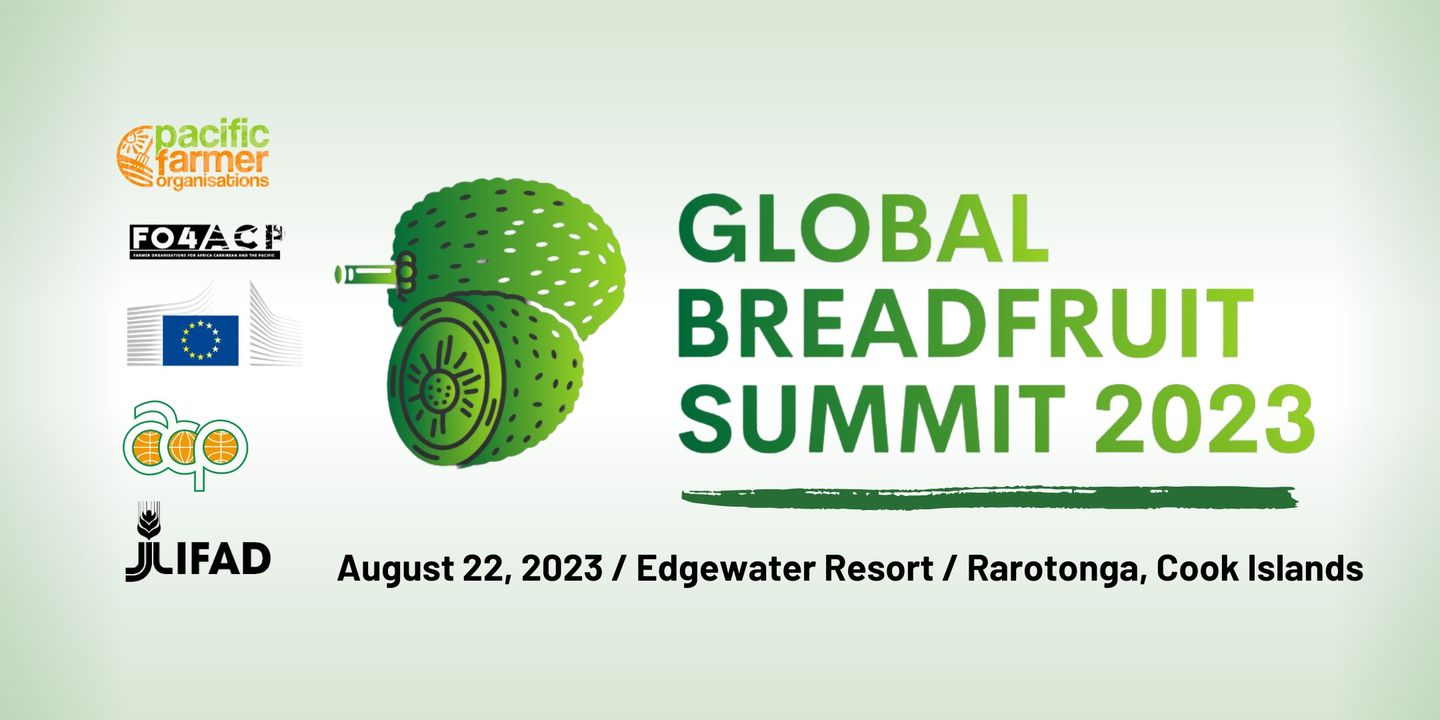 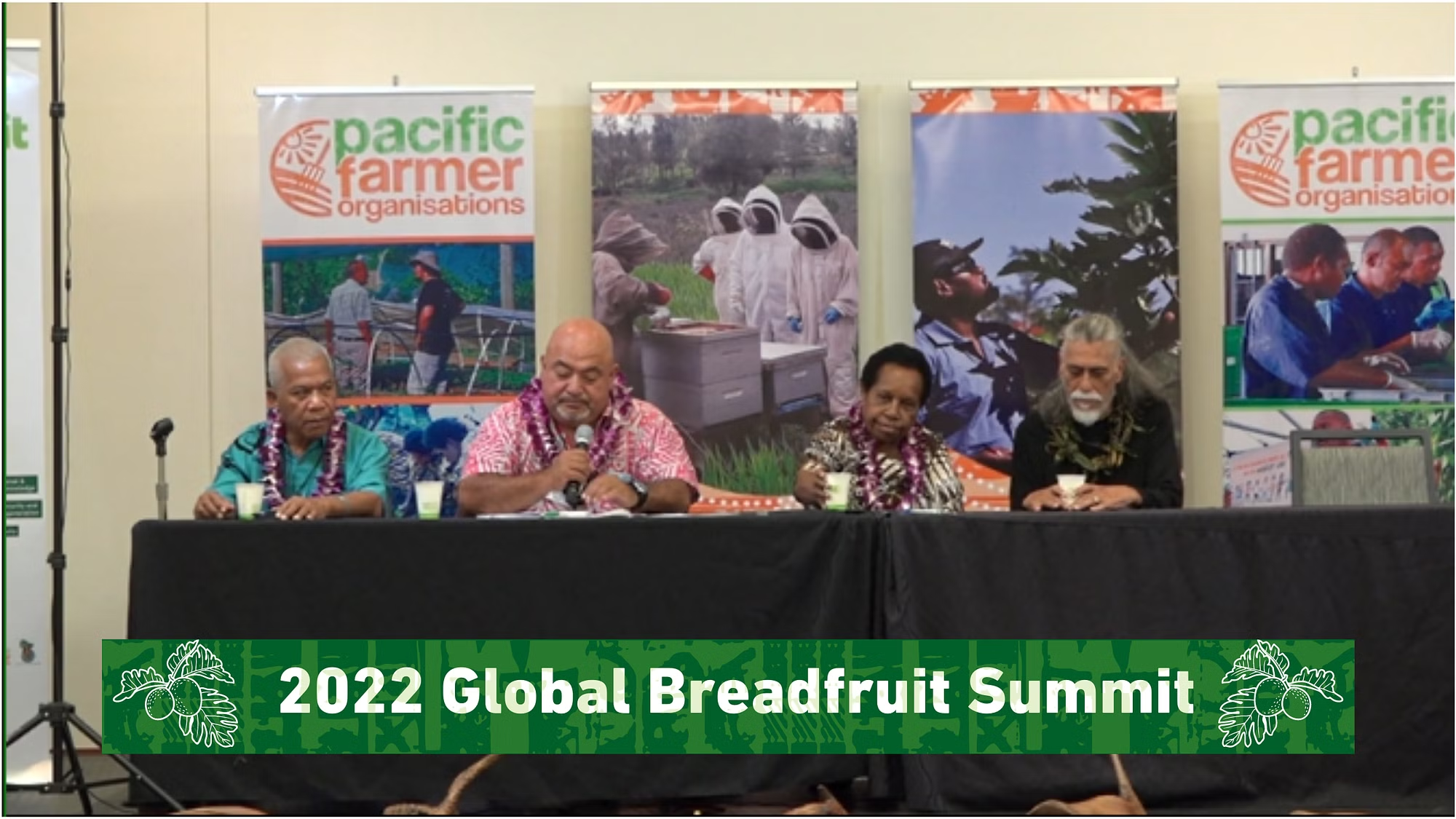 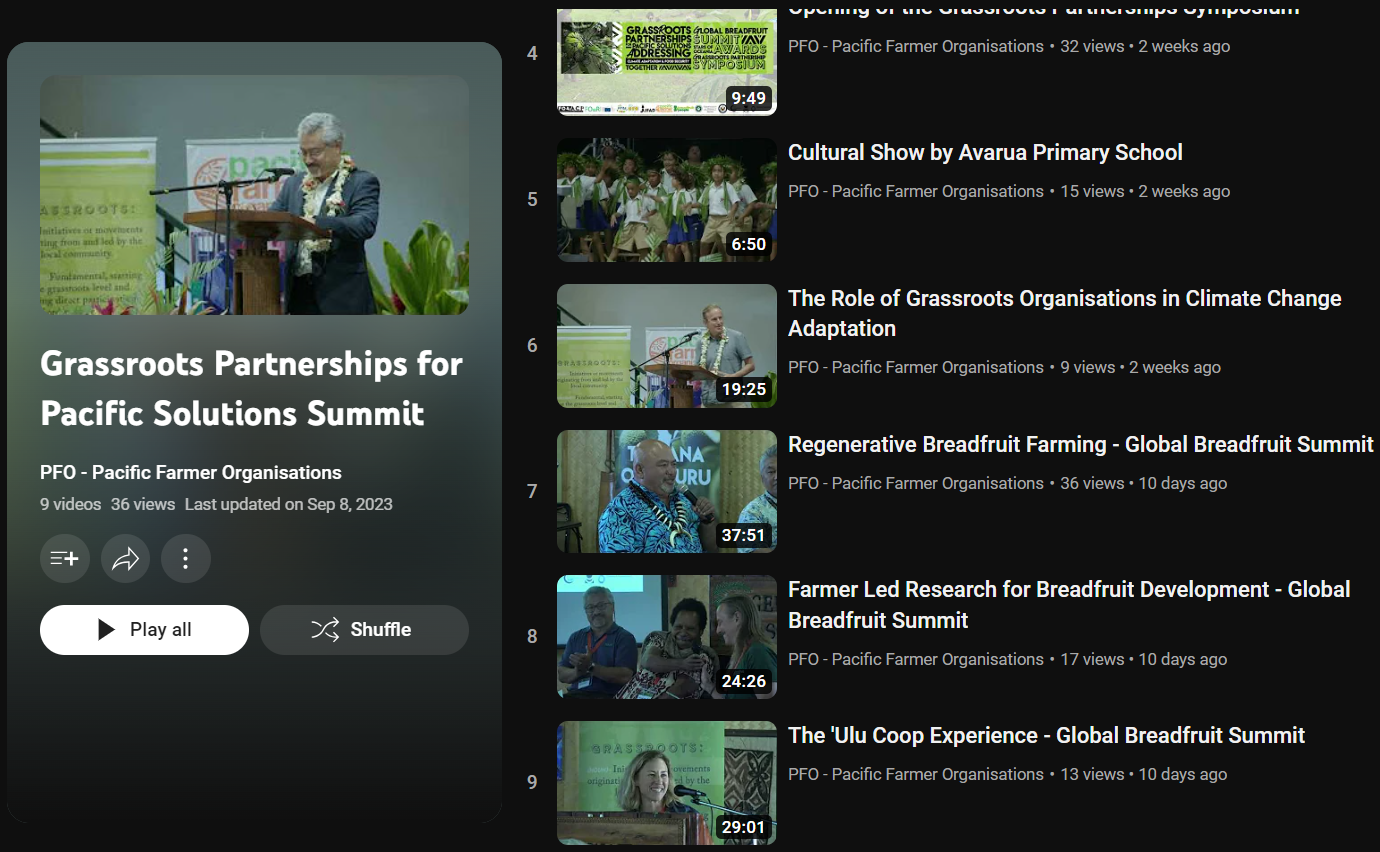 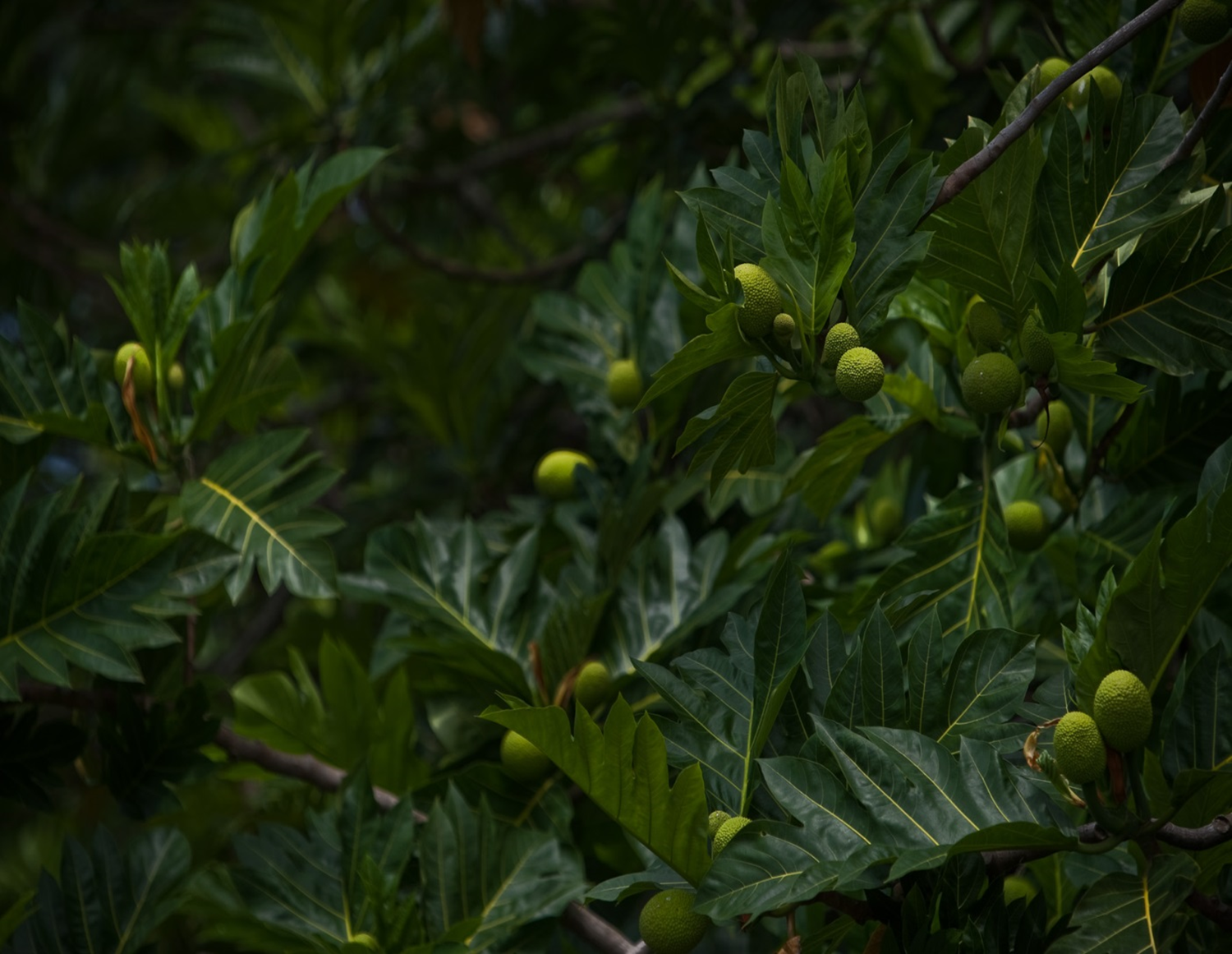 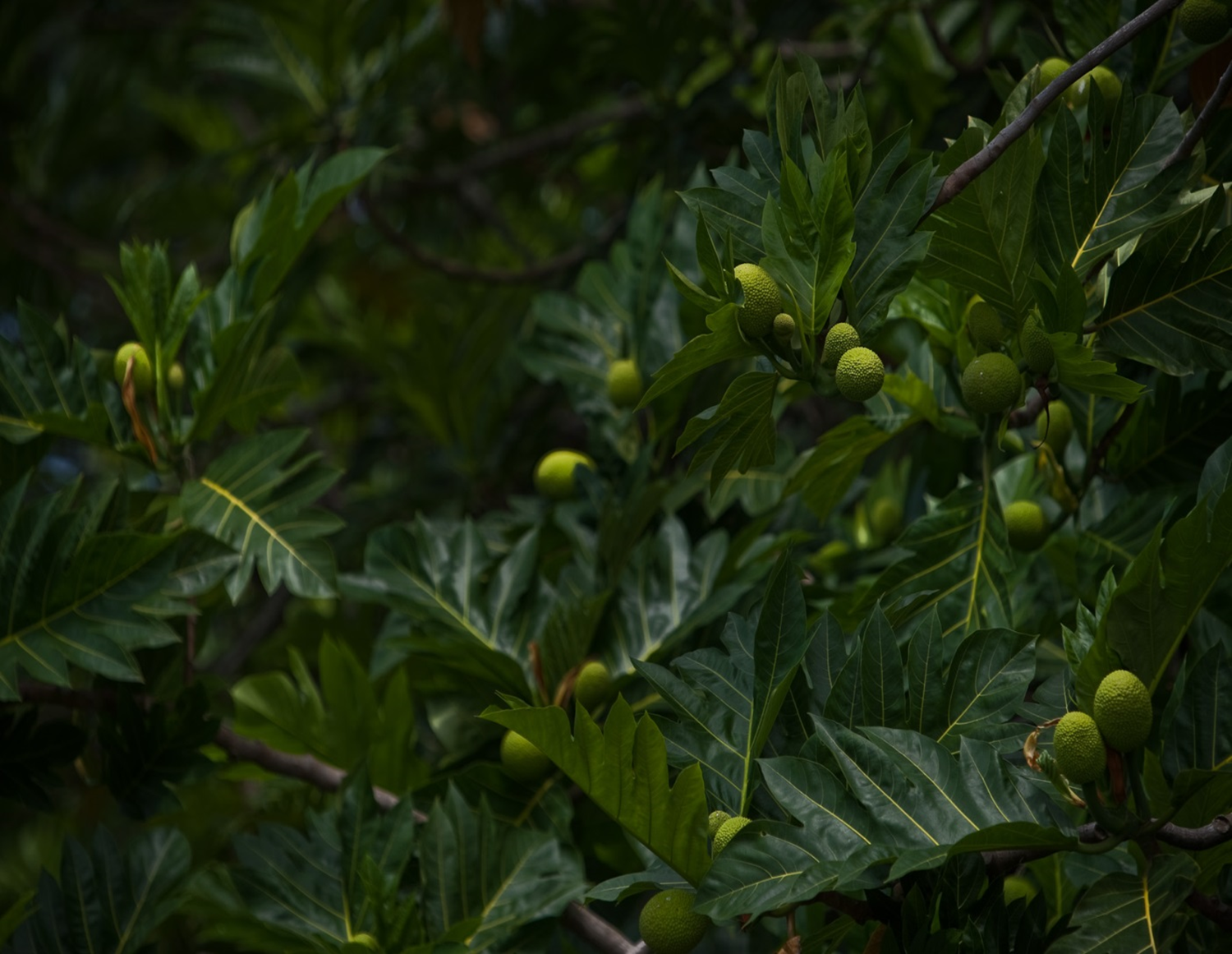 Farmer Organisations Connected Regionally and Globally Greatly Enhances Efforts
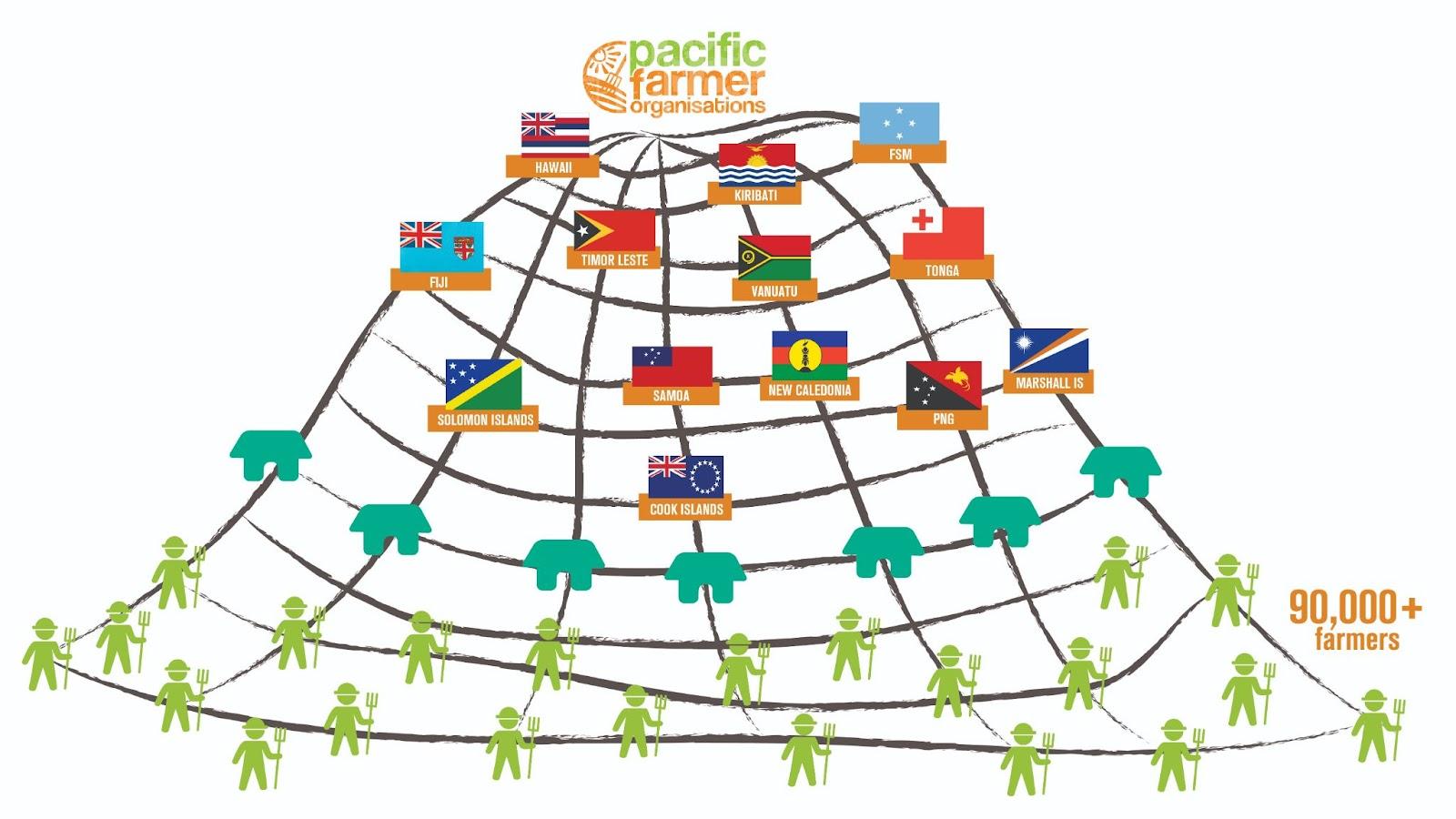 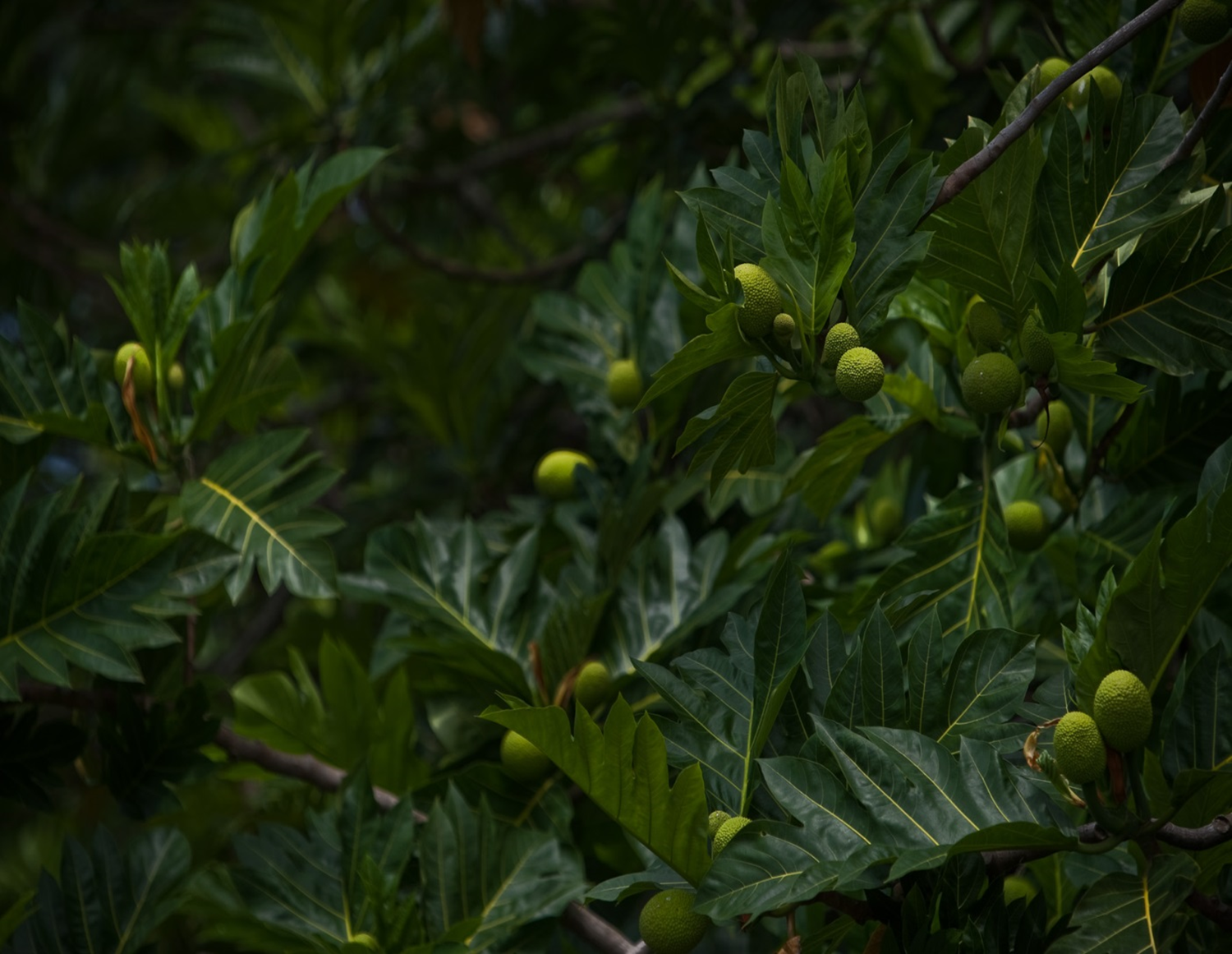 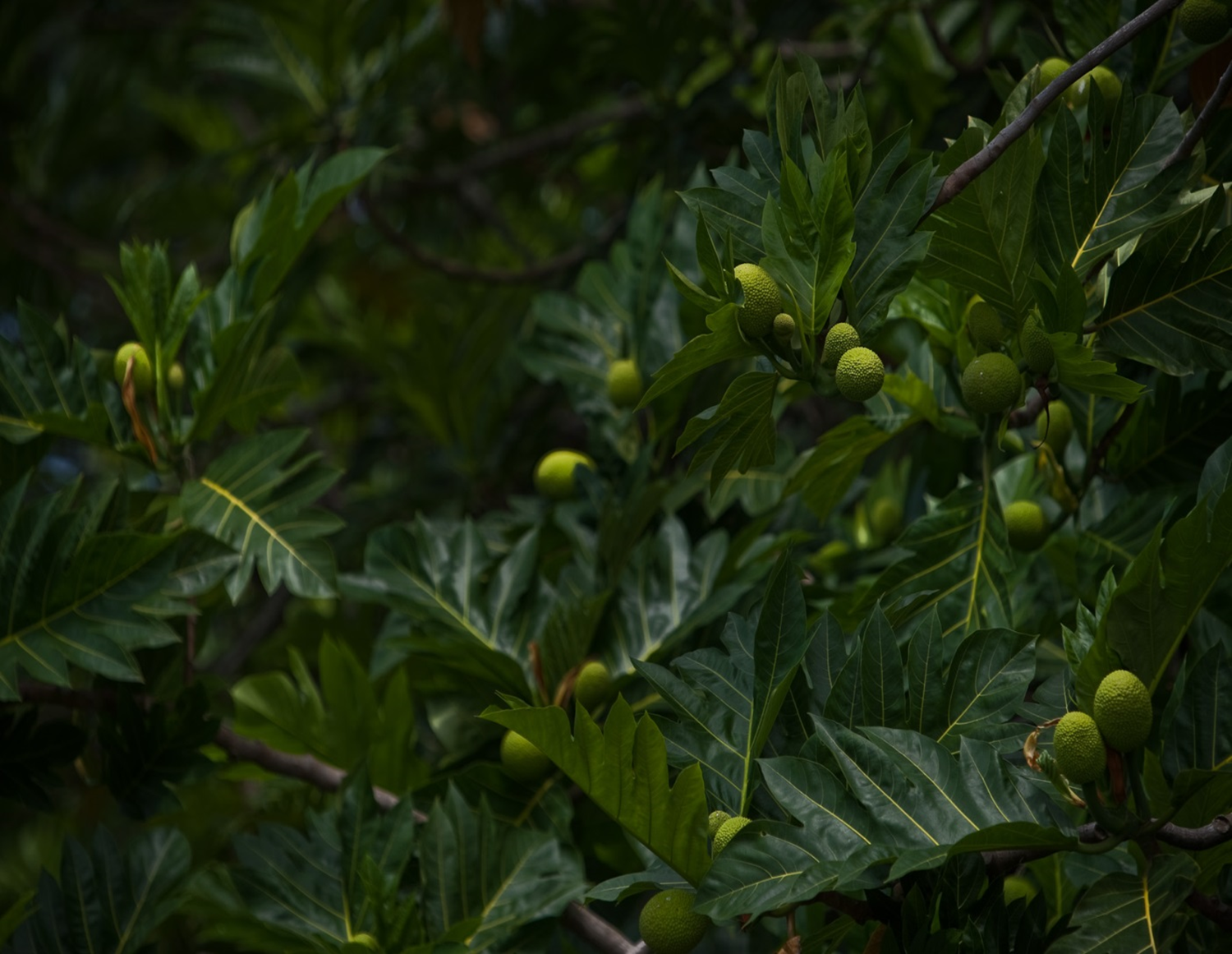 Call to Action
Prioritize Traditional Crops (staple crops, fruits, vegetables)
Value Traditional Agriculture Practices and work to enhance the, 
Invest in Local Food Systems and Value Chain Development
Strengthen local organisations to deliver local solutions
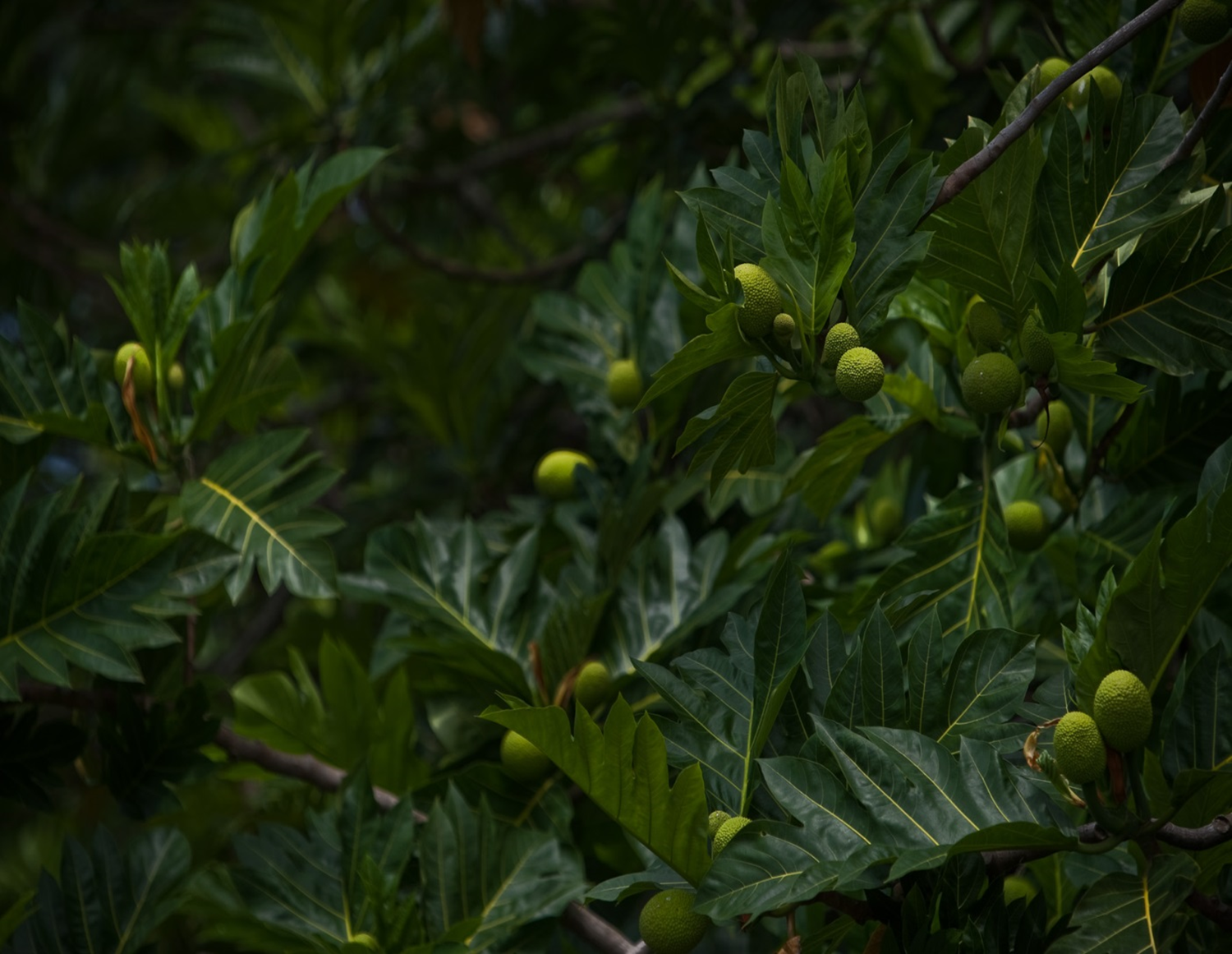 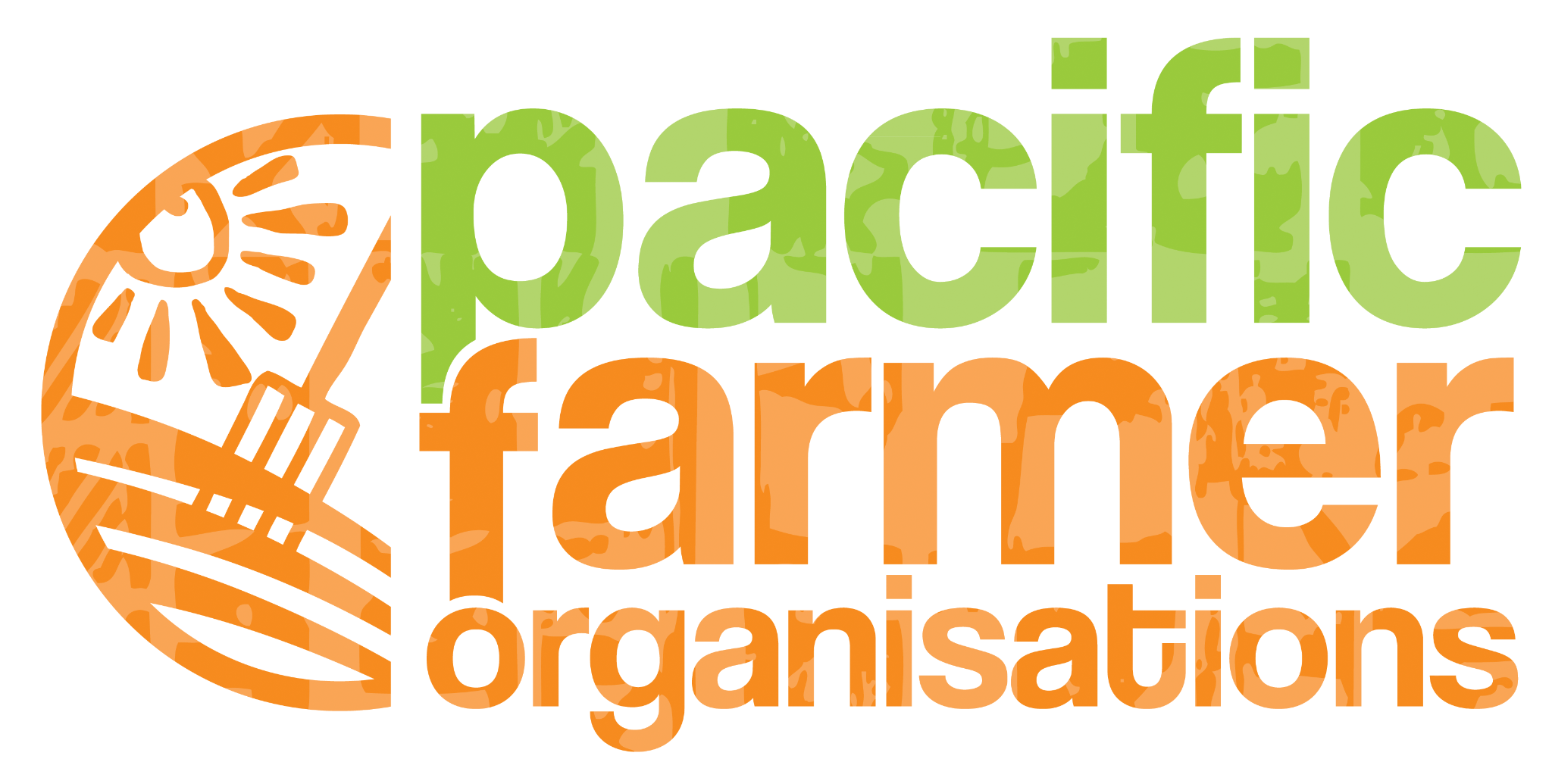 www.pacificfarmers.com 
Subscribe on the website
Follow us on facebook @pacificfarmers
Kyle Stice – Executive Director
manager@pacificfarmers.com
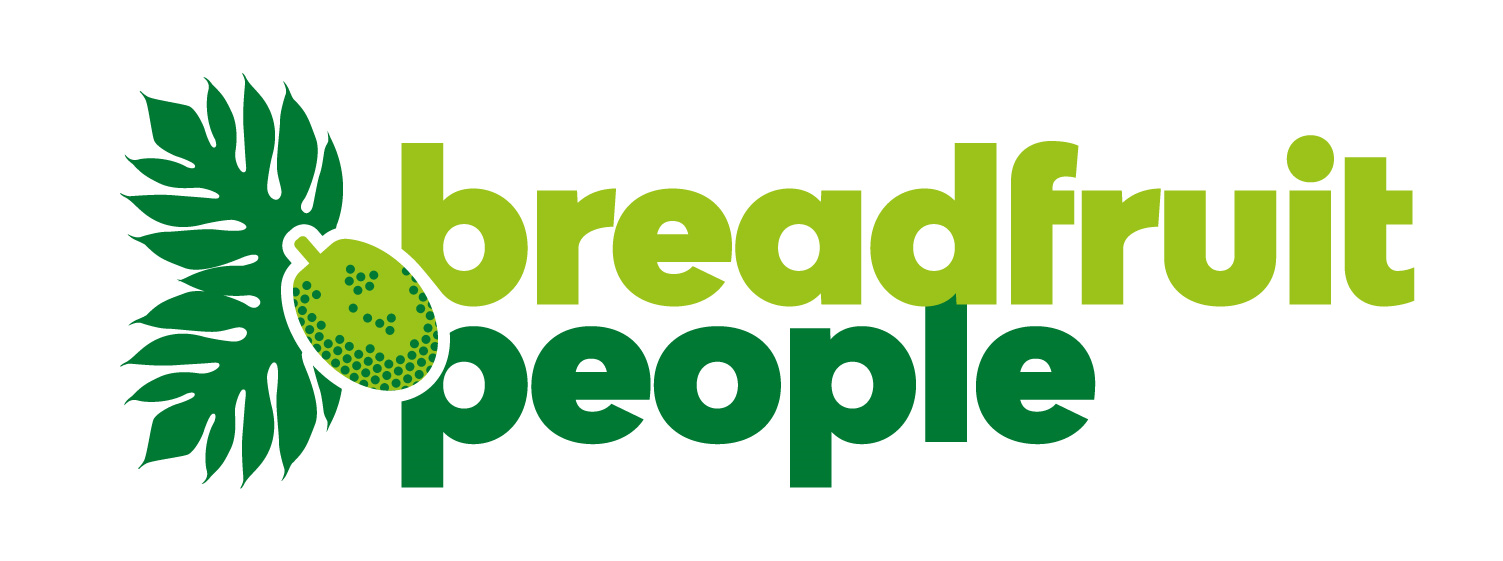 www.breadfruitpeople.com